КОМПЛЕКСНАЯ РЕАБИЛИТАЦИЯ УЧАСТНИКОВ СВО, ПОЛУЧИВШИХ РАНЕНИЯ, И ЧЛЕНОВ ИХ СЕМЕЙ
Поддержка Участников Сво
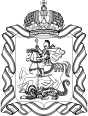 ПРАВИТЕЛЬСТВОМОСКОВСКОЙ ОБЛАСТИ
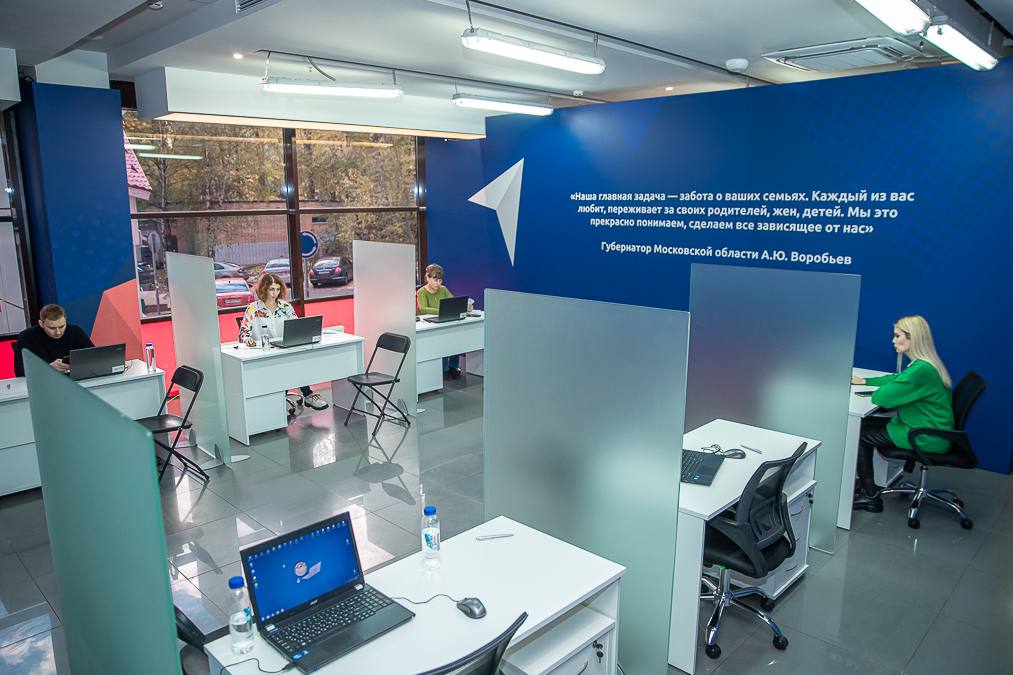 Центр поддержки семей - Одинцово
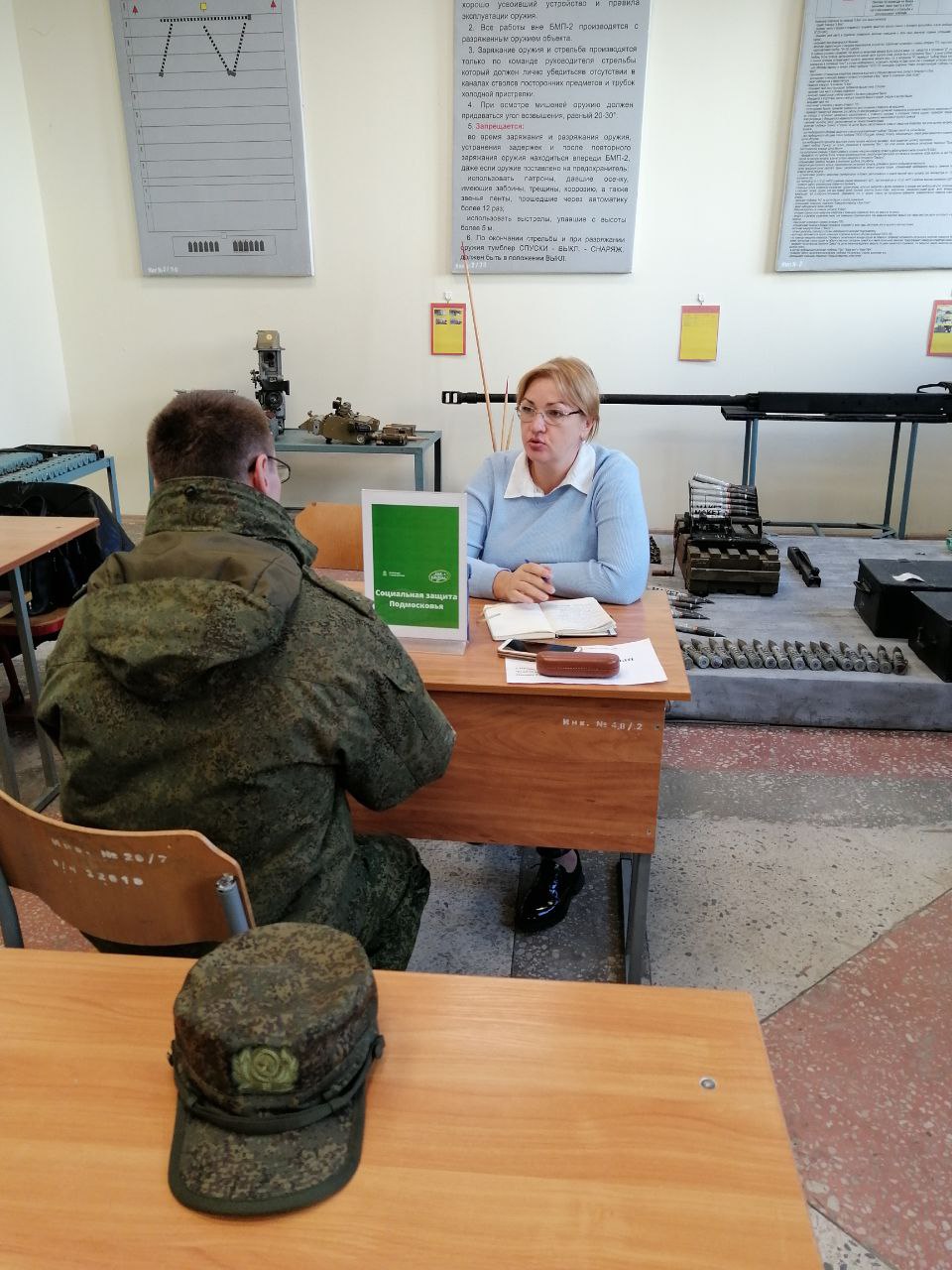 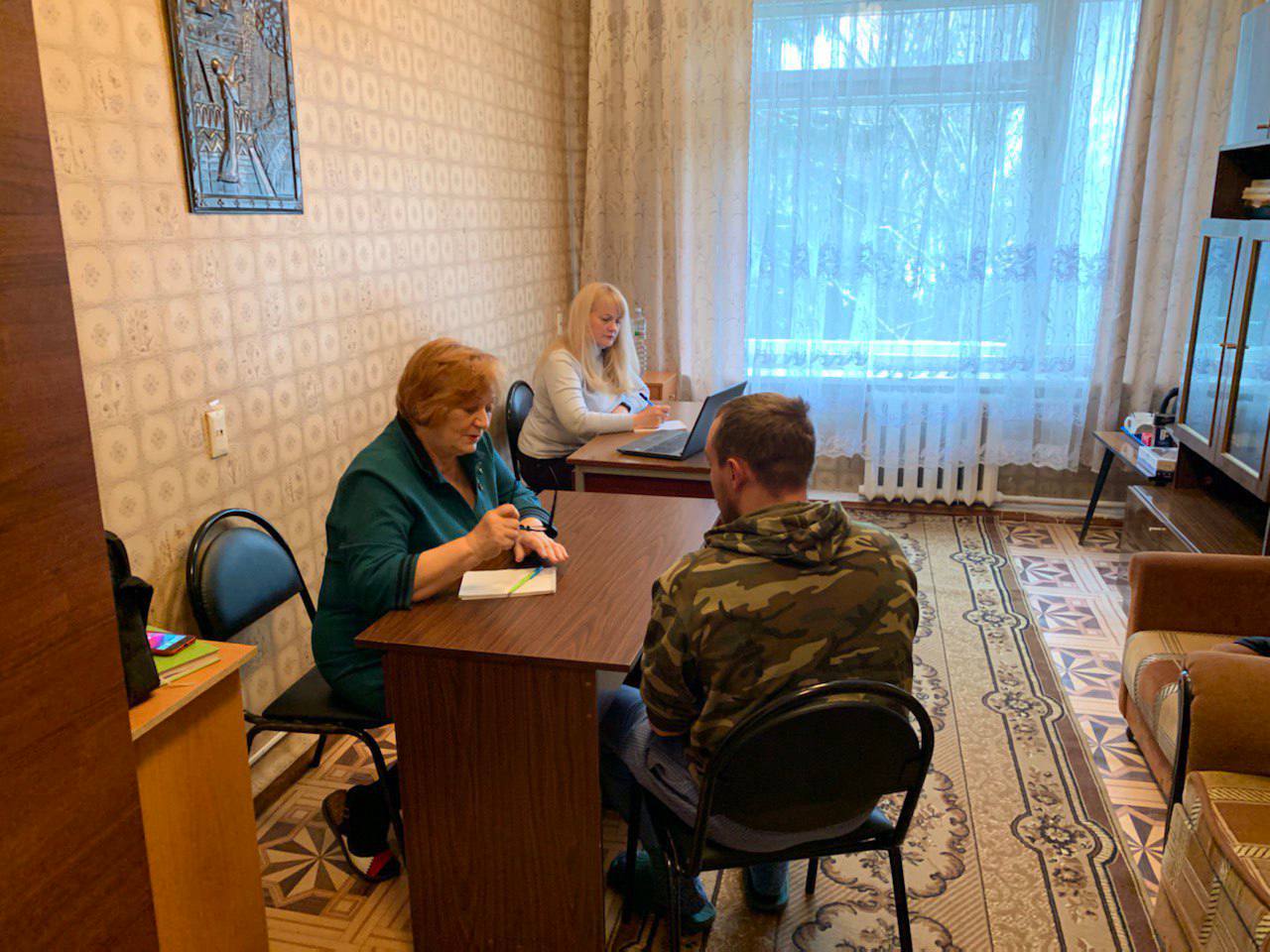 Консультация, 
Кантемировская
Работа психологов в госпитале
ЦЕНТРЫ ПОДДЕРЖКИ УЧАСТНИКОВ СВО И ИХ СЕМЕЙ
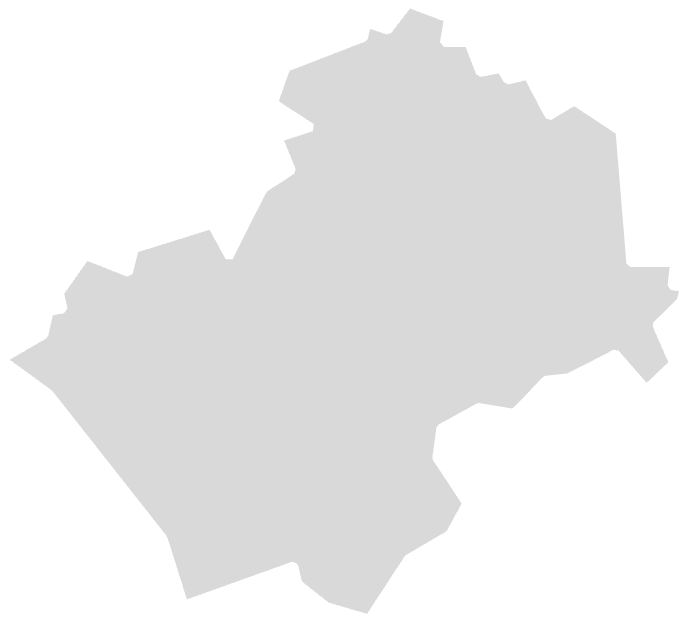 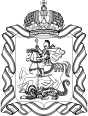 ПРАВИТЕЛЬСТВОМОСКОВСКОЙ ОБЛАСТИ
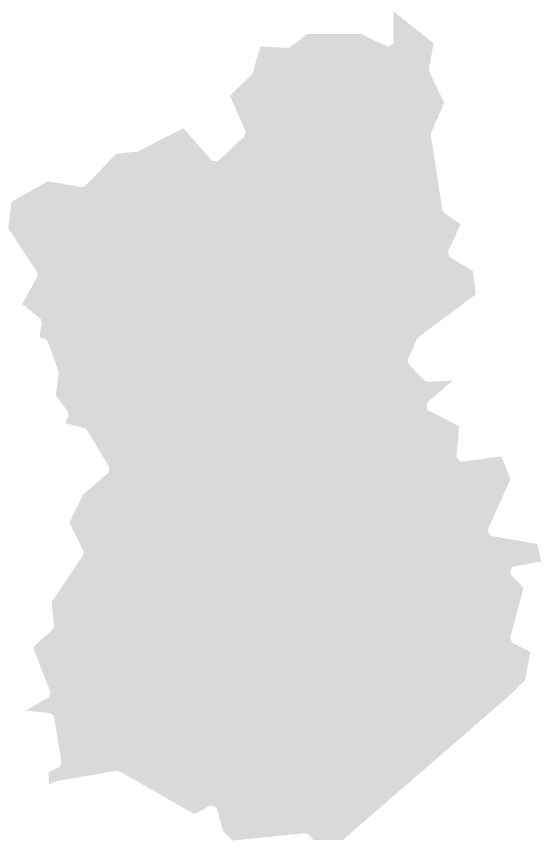 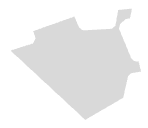 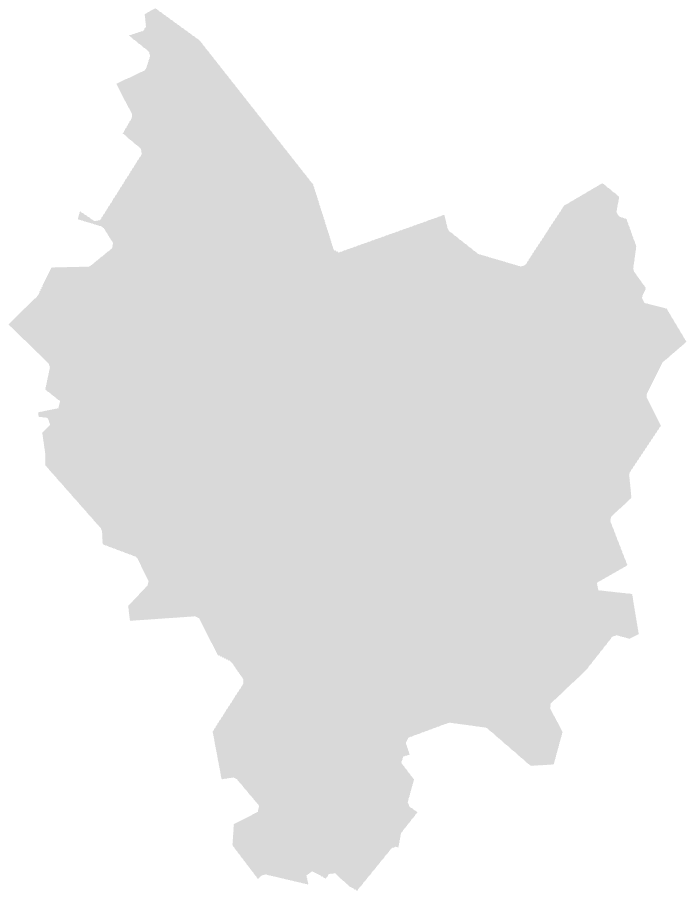 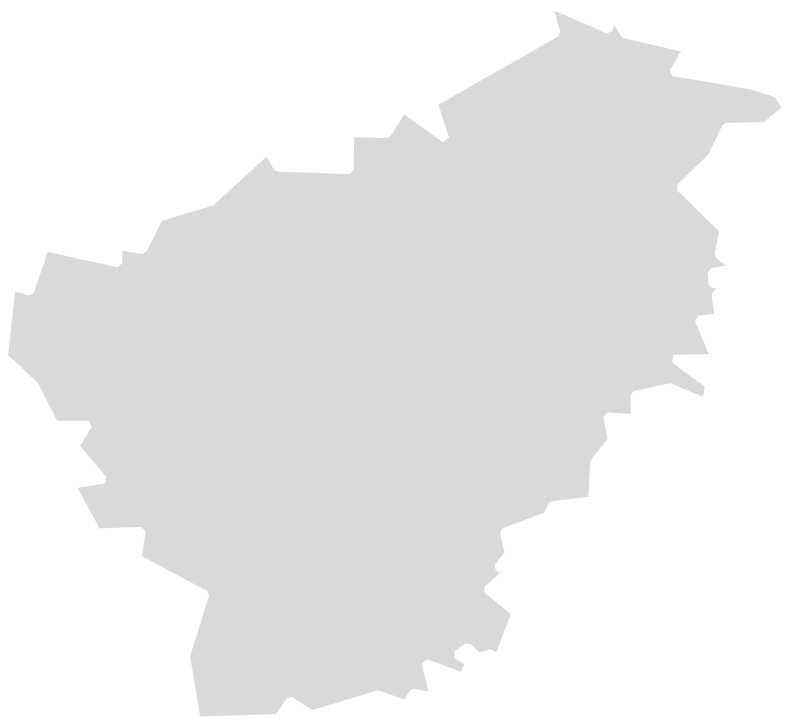 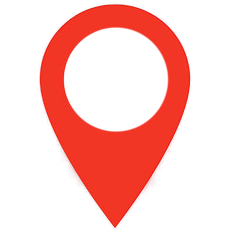 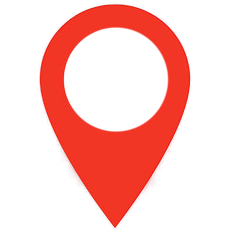 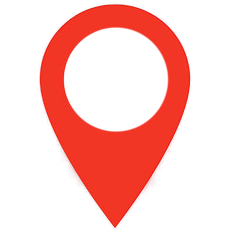 62
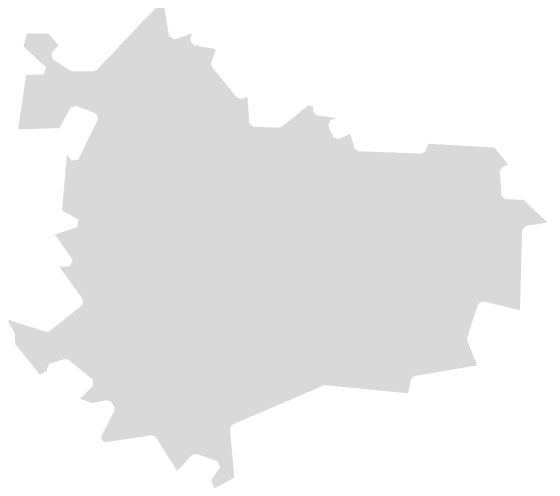 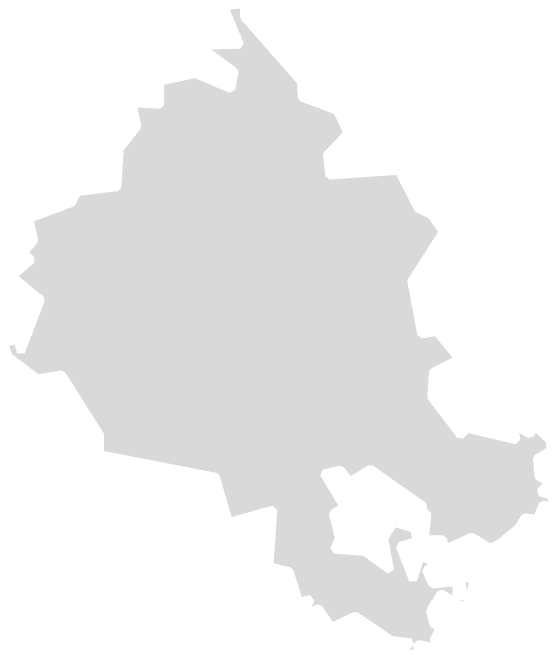 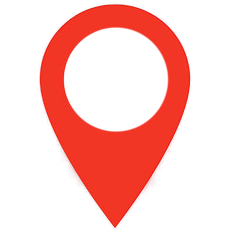 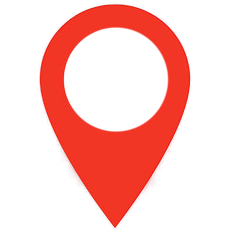 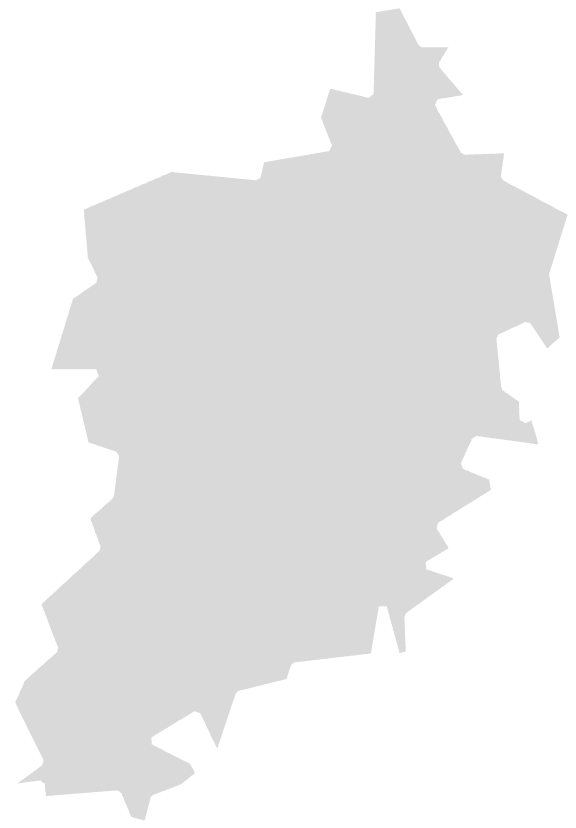 ЦЕНТРА ПОДДЕРЖКИ
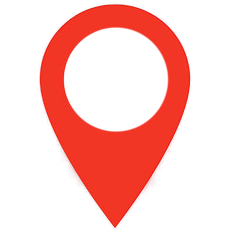 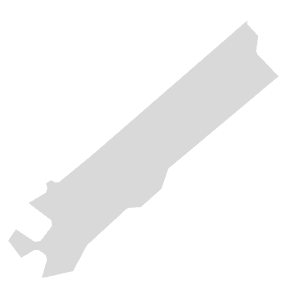 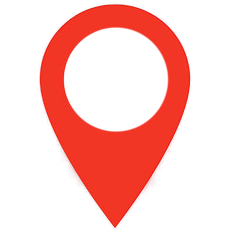 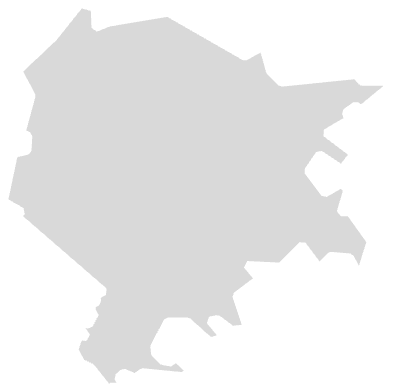 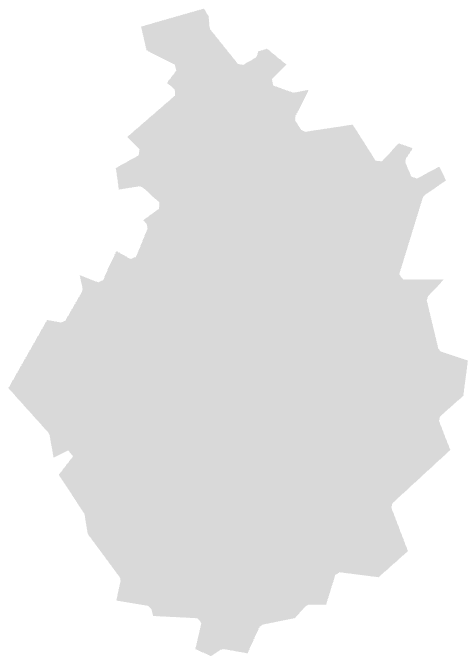 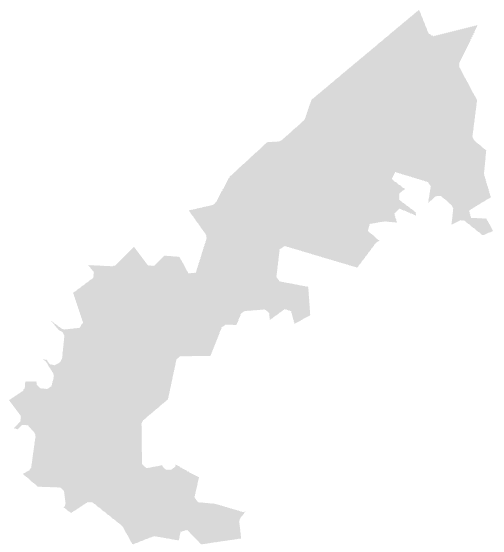 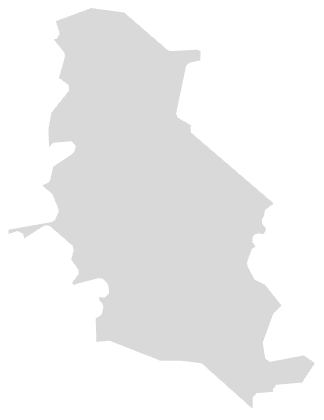 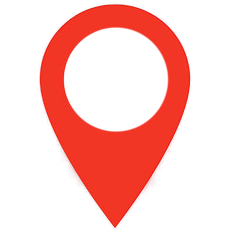 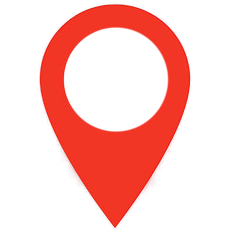 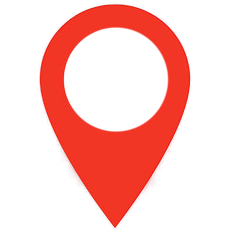 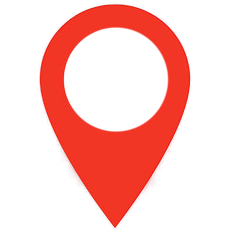 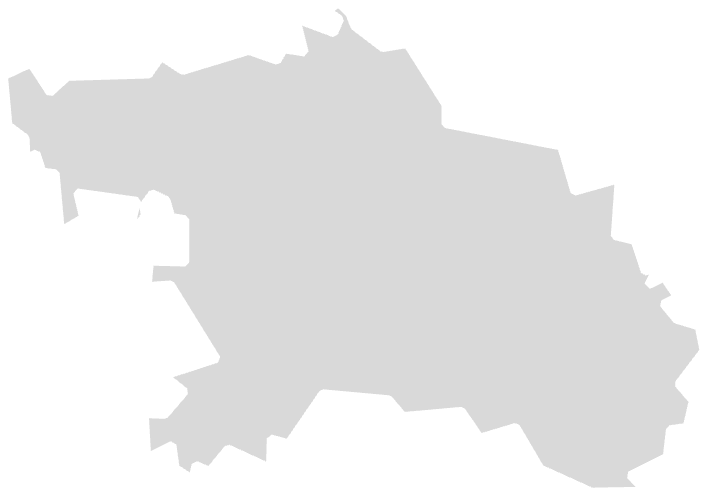 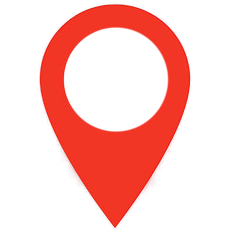 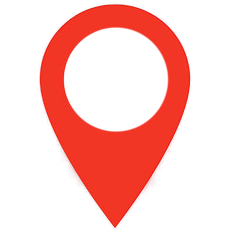 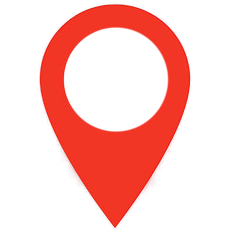 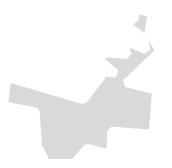 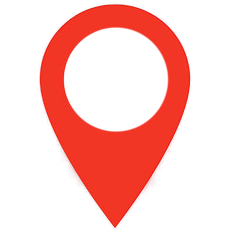 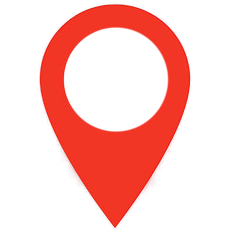 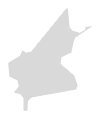 КАКУЮ ПОМОЩЬ ОКАЗЫВАЕМ
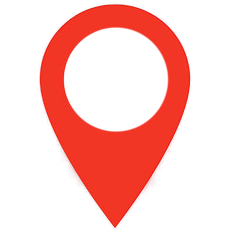 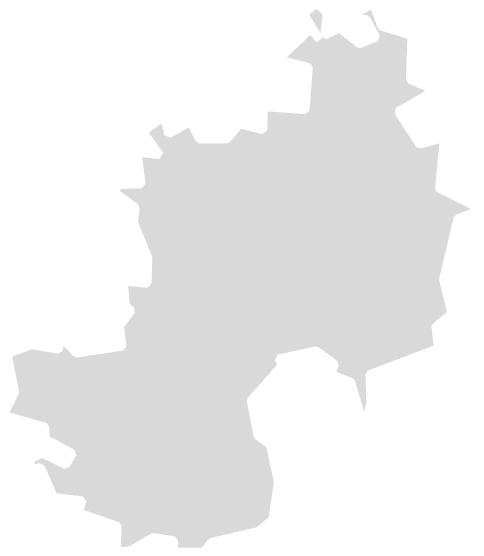 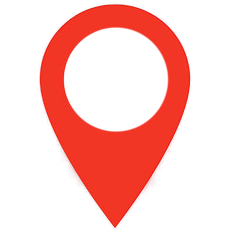 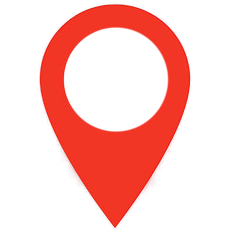 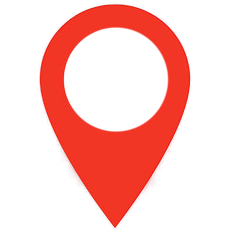 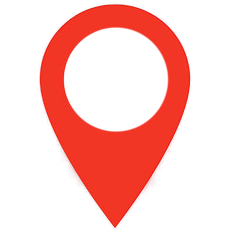 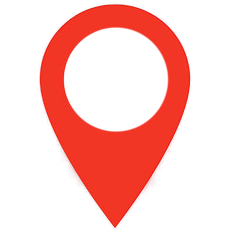 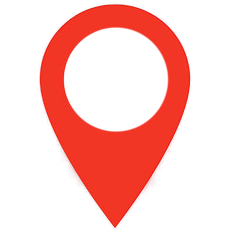 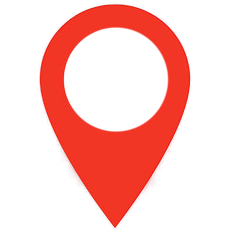 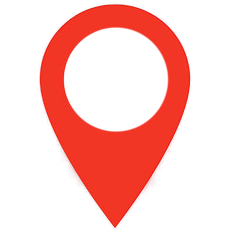 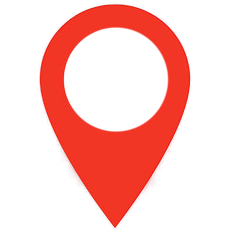 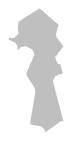 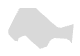 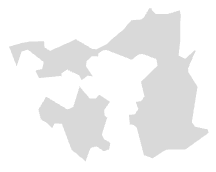 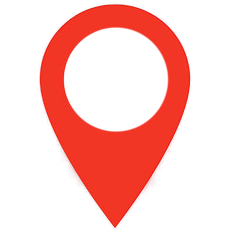 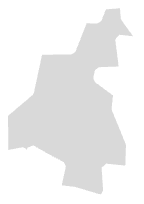 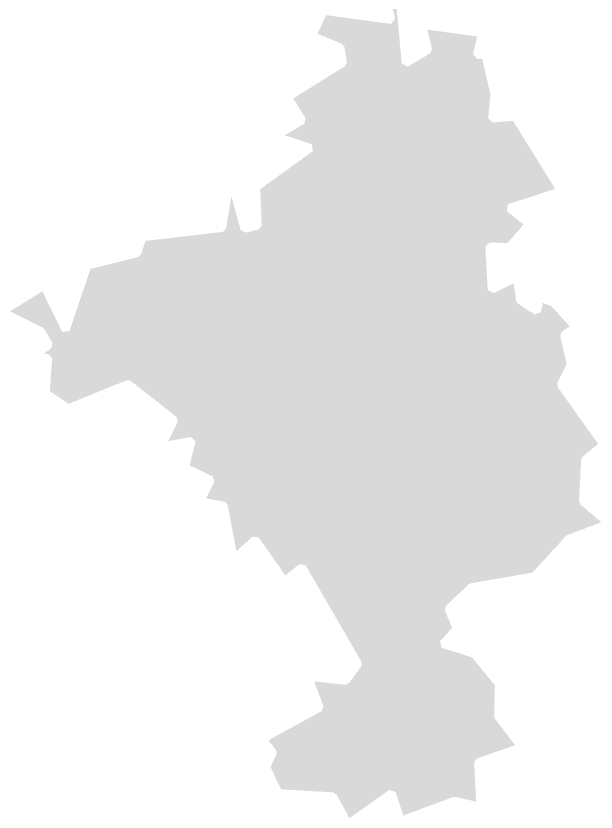 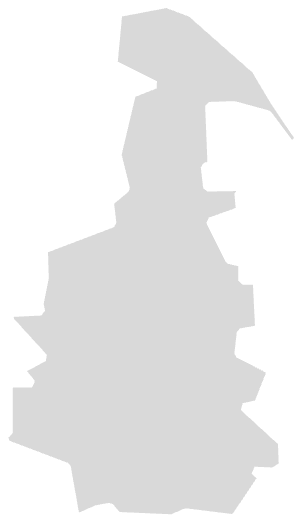 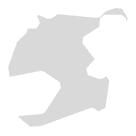 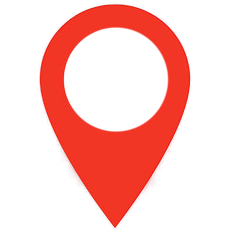 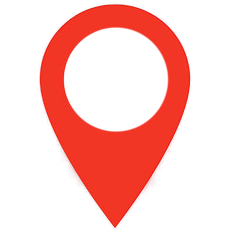 оформление выплат и мер поддержки
юридическая и психологическая помощь
оформление на социальное обслуживание
помощь в устройстве в детский сад
содействие в поиске работы
профессиональное обучение и доп. образование
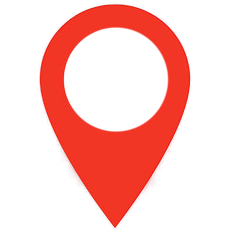 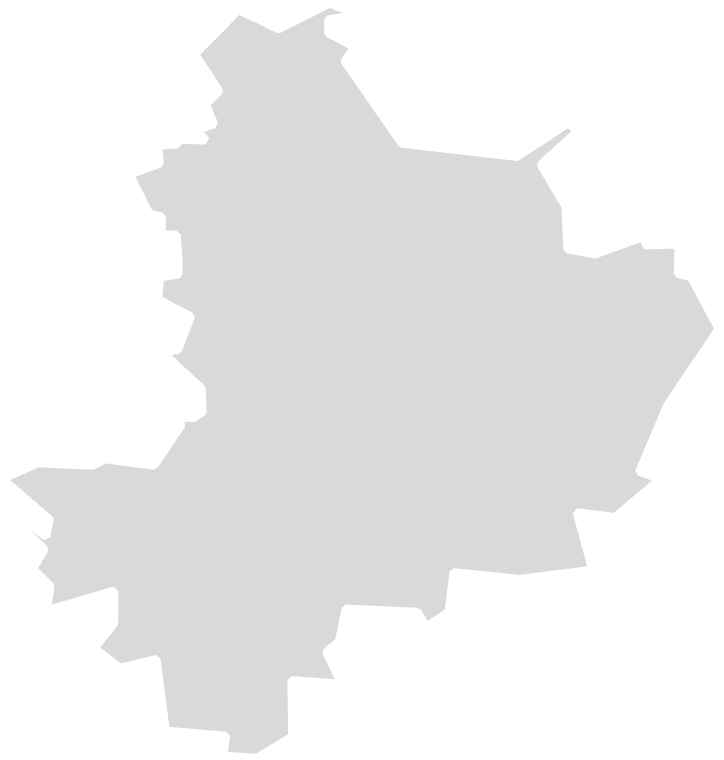 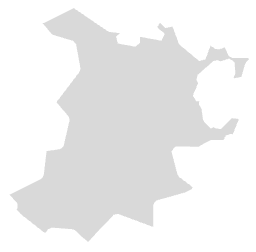 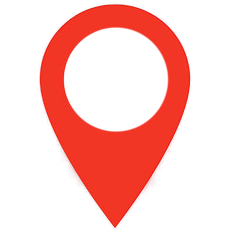 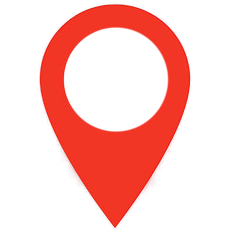 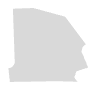 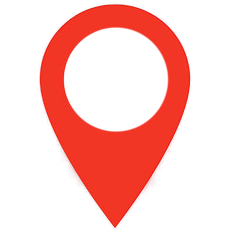 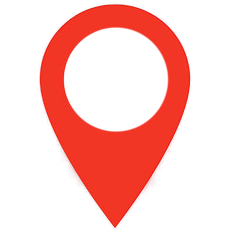 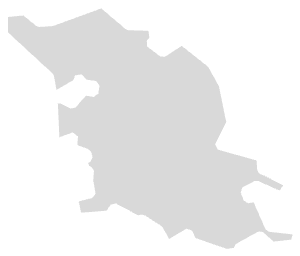 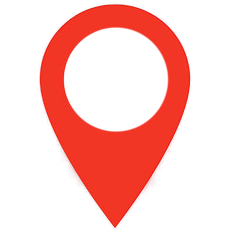 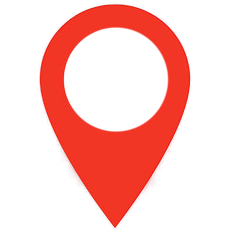 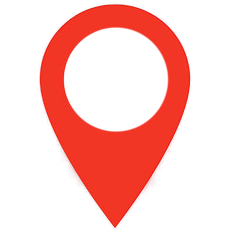 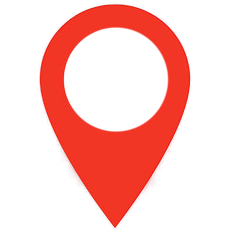 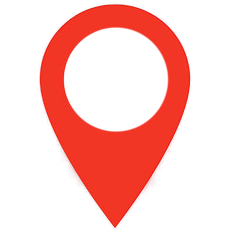 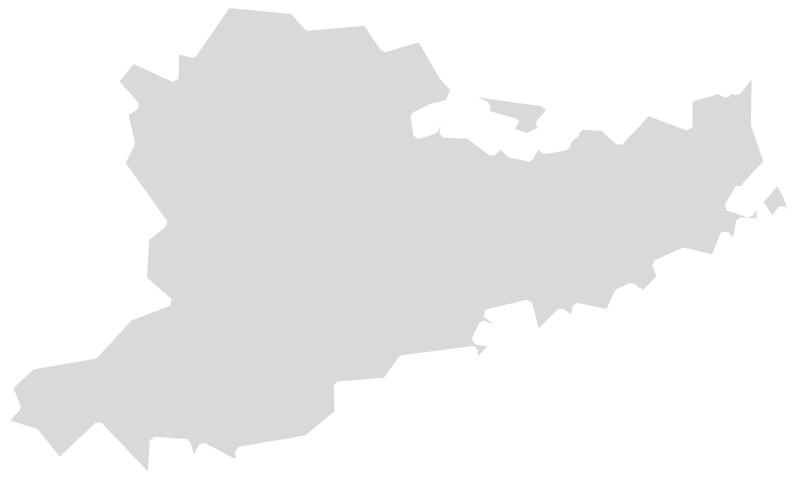 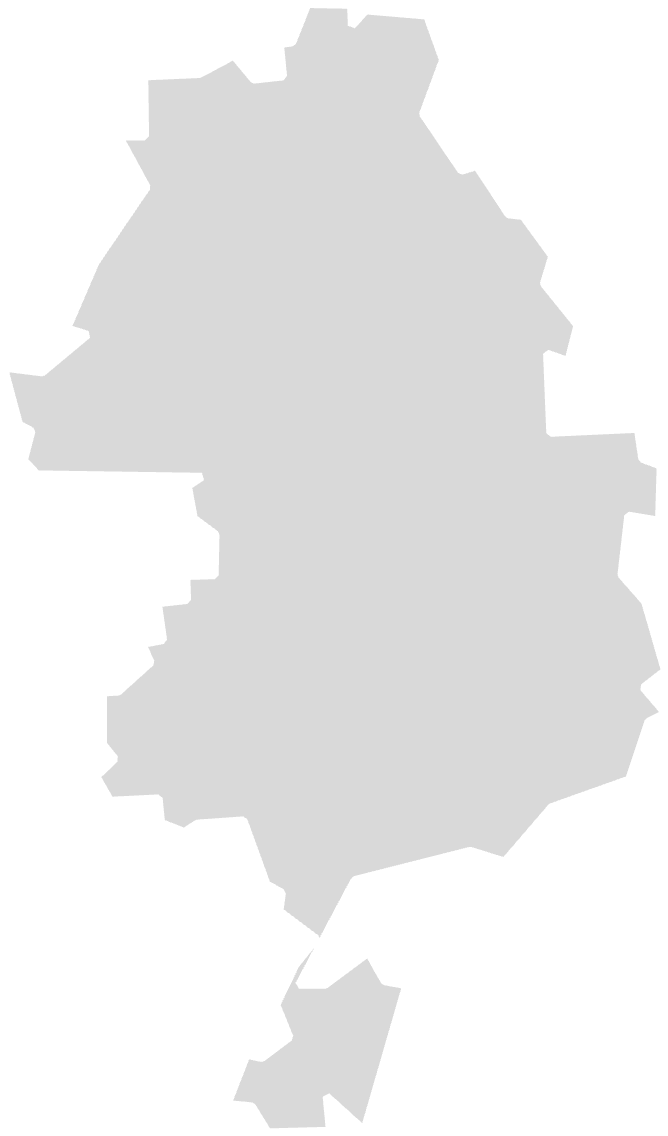 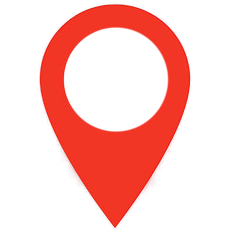 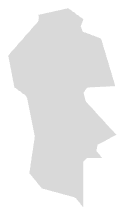 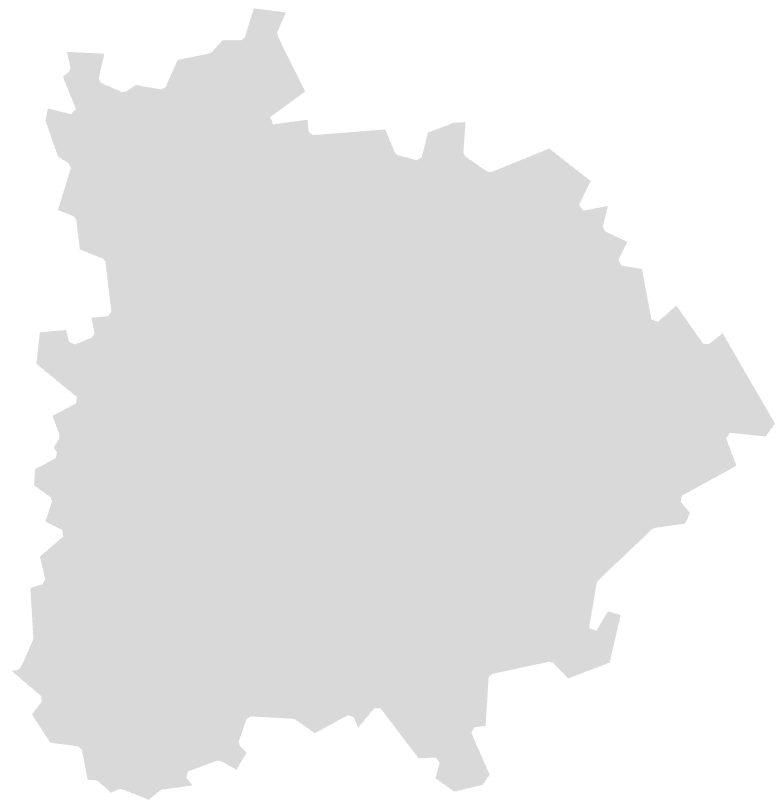 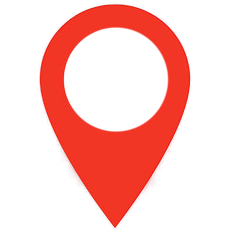 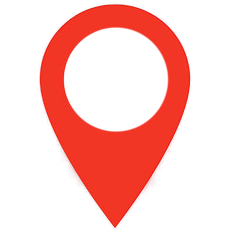 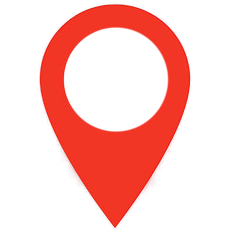 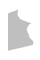 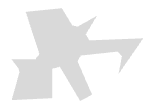 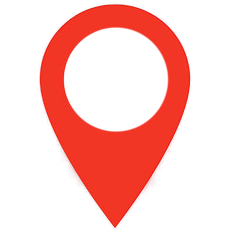 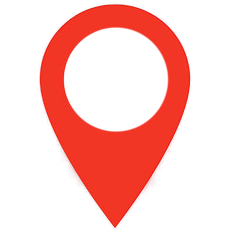 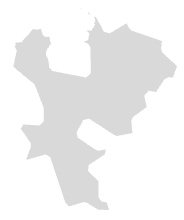 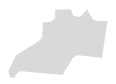 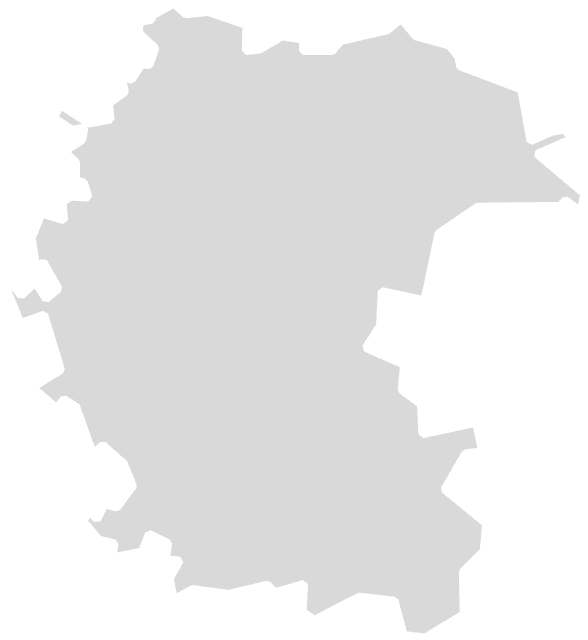 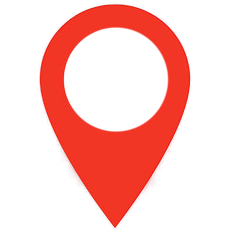 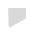 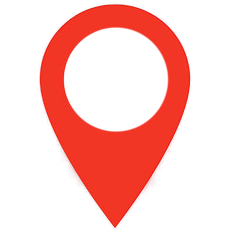 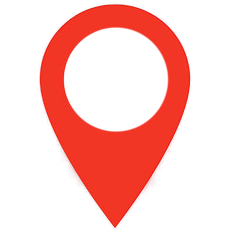 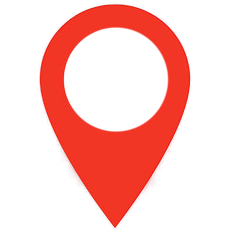 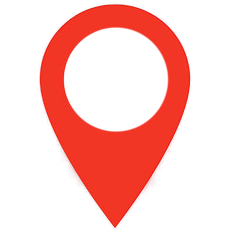 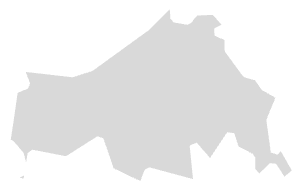 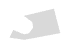 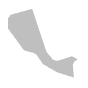 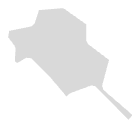 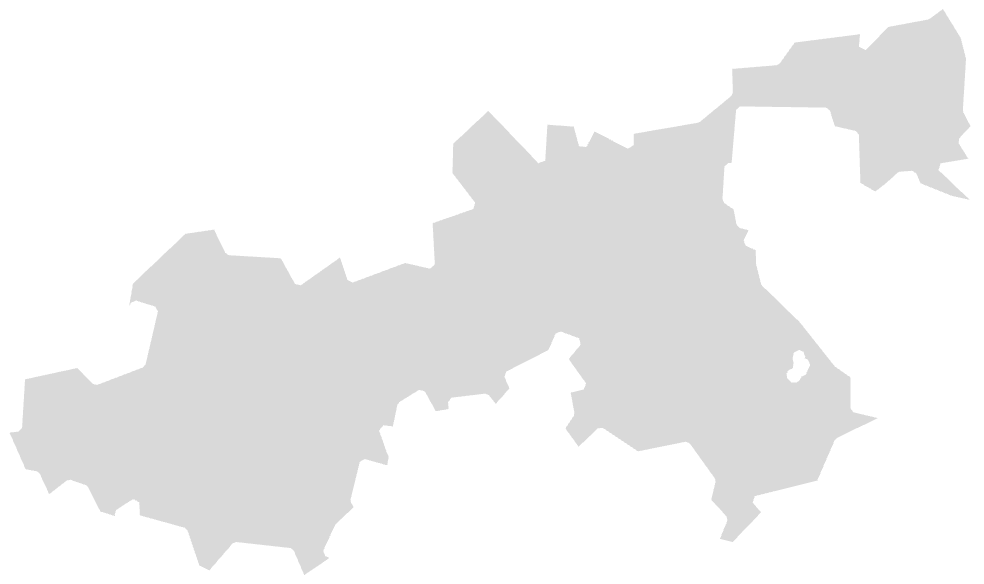 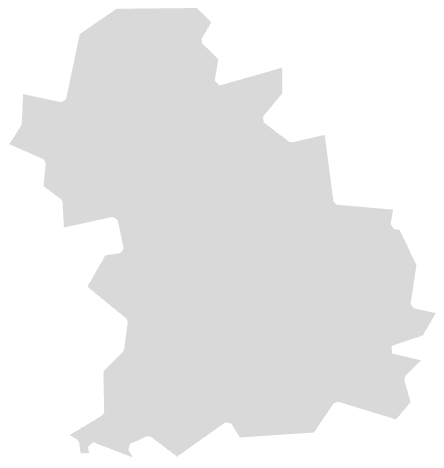 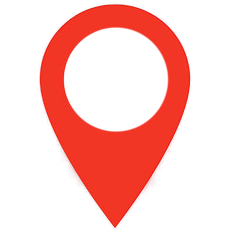 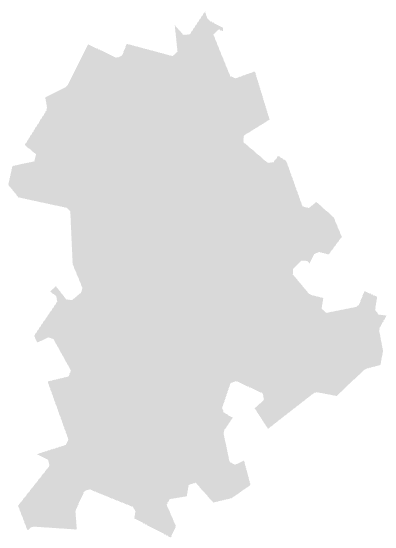 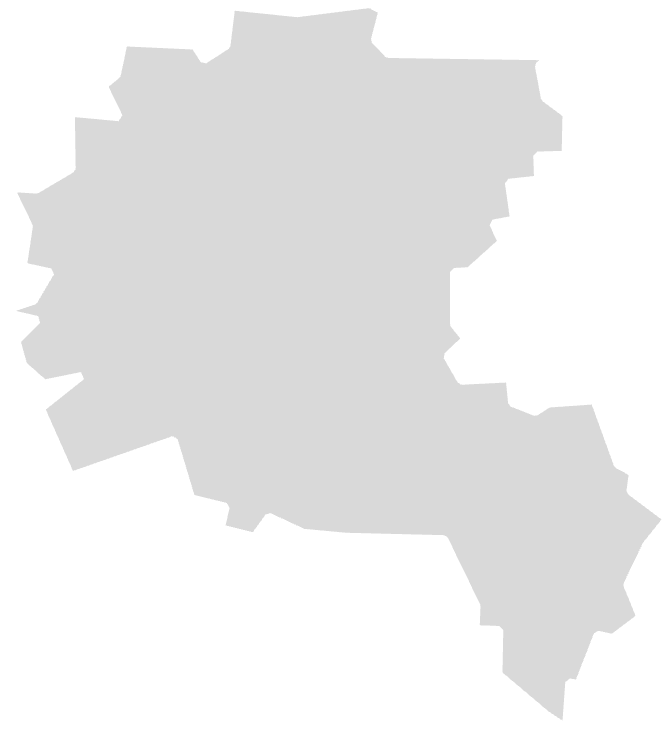 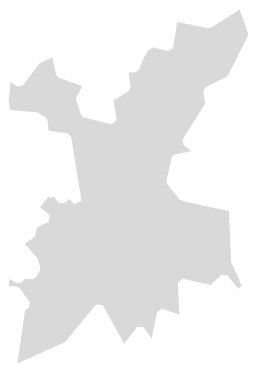 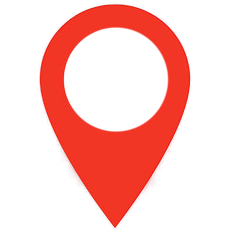 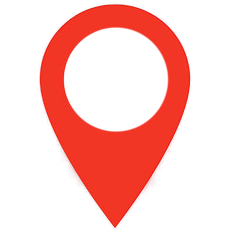 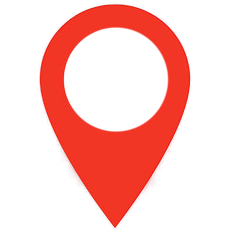 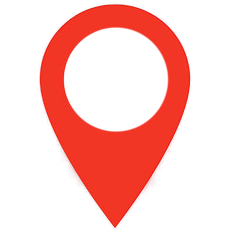 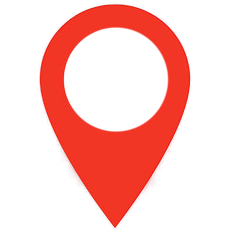 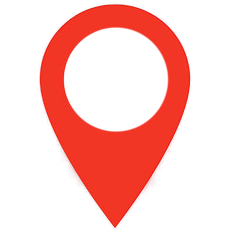 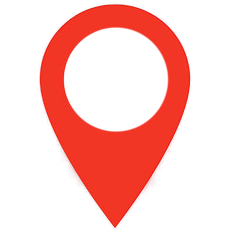 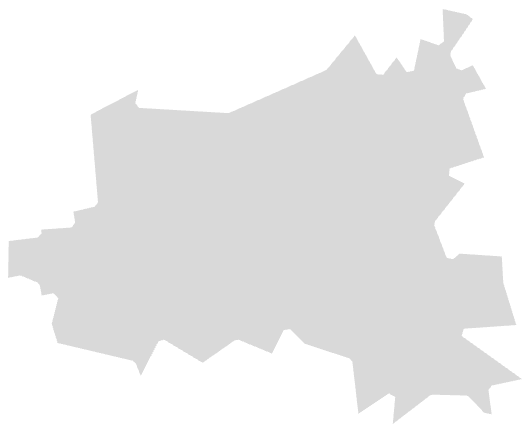 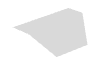 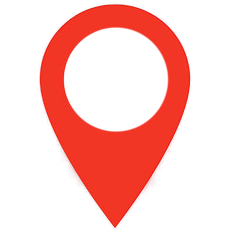 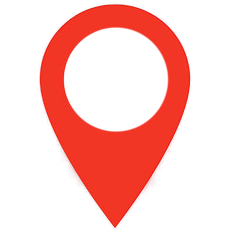 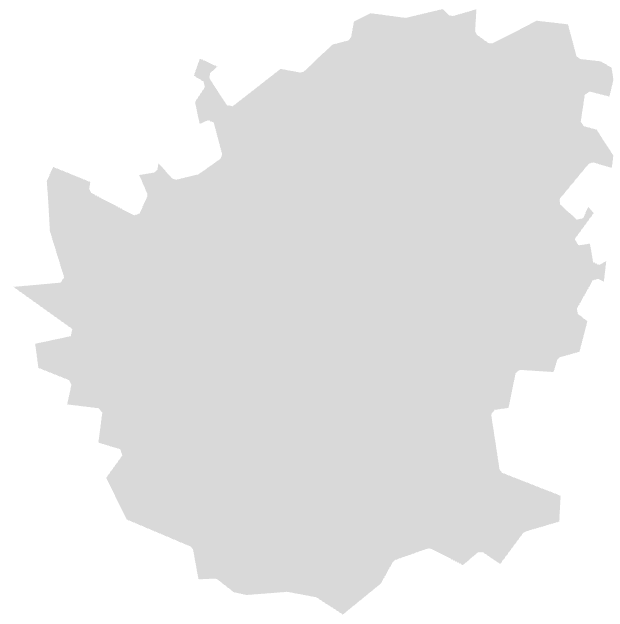 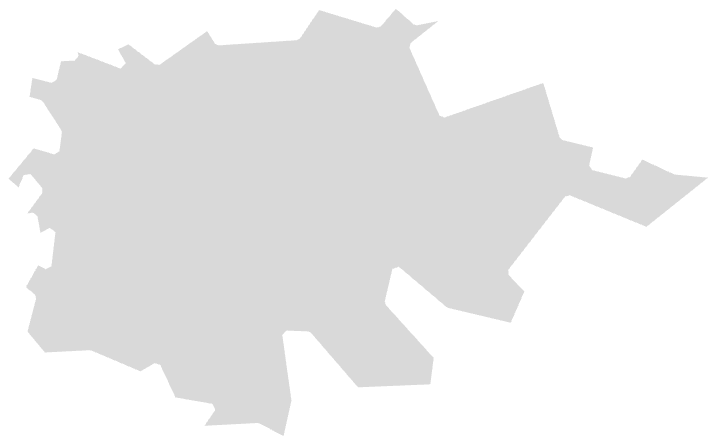 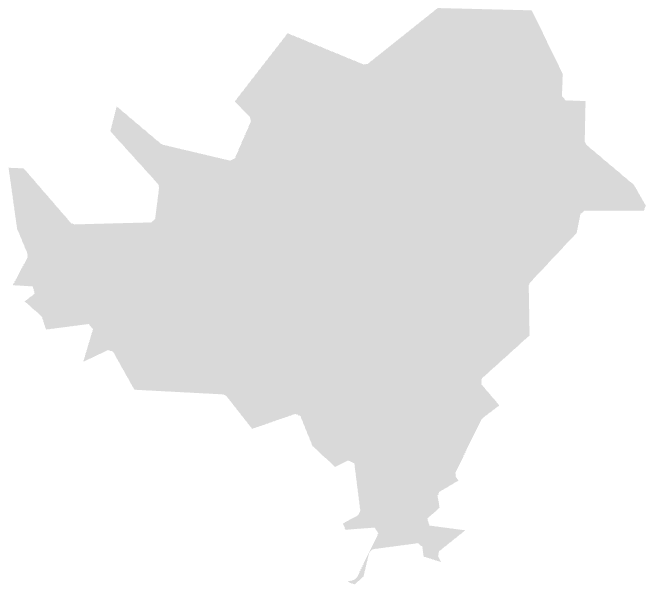 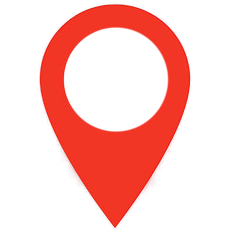 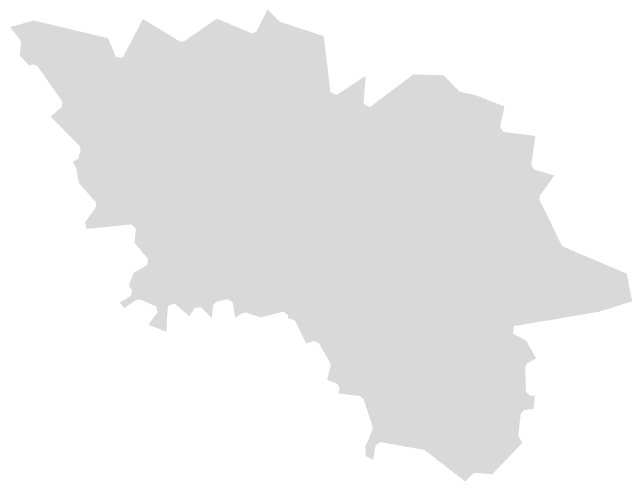 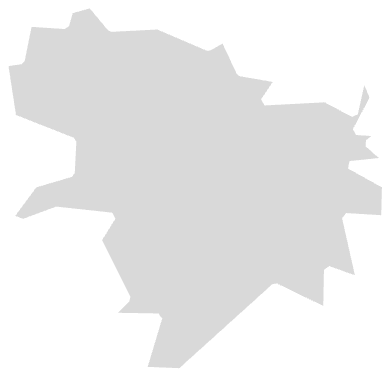 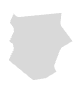 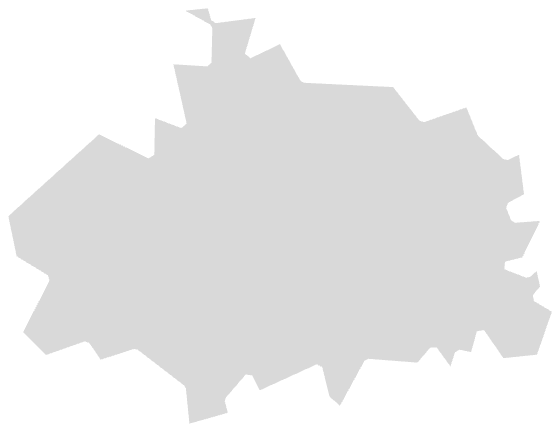 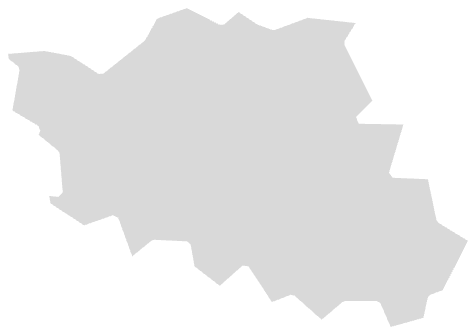 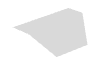 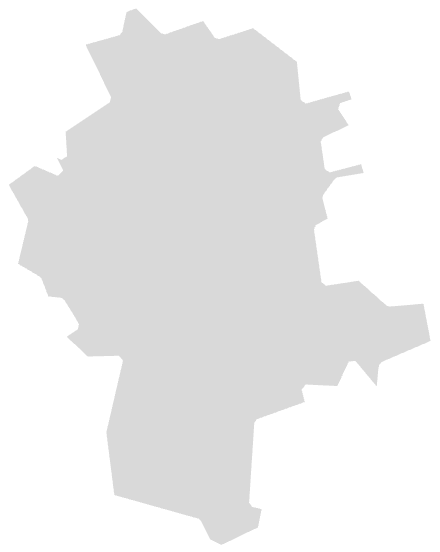 РПГУ
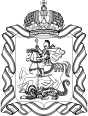 ПРАВИТЕЛЬСТВОМОСКОВСКОЙ ОБЛАСТИ
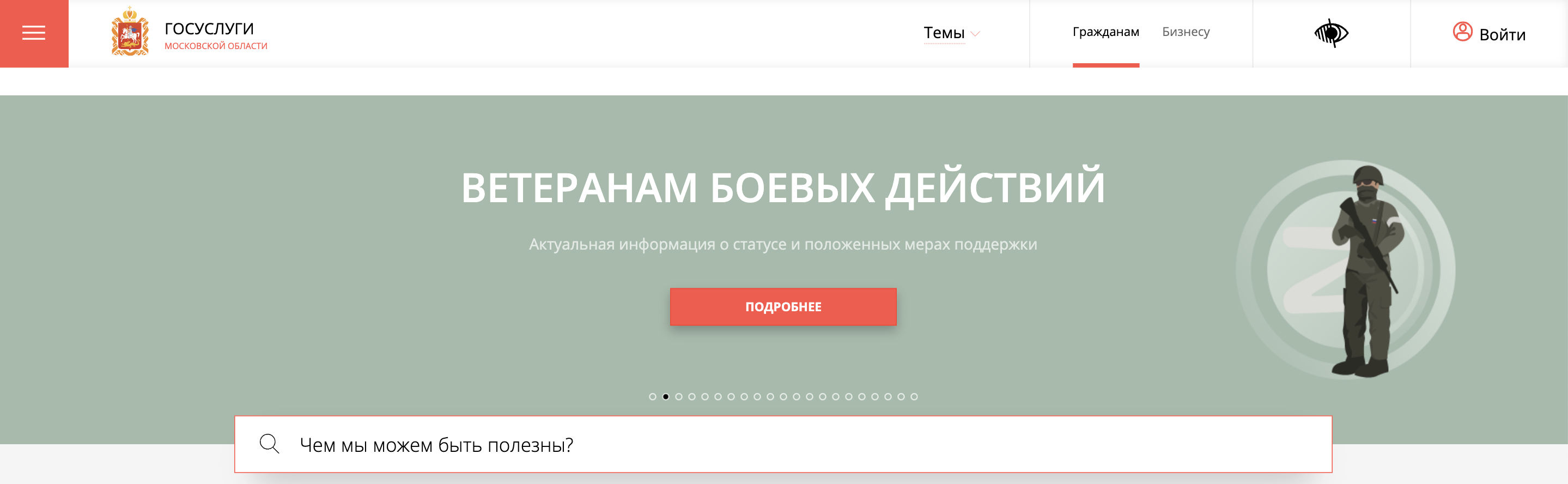 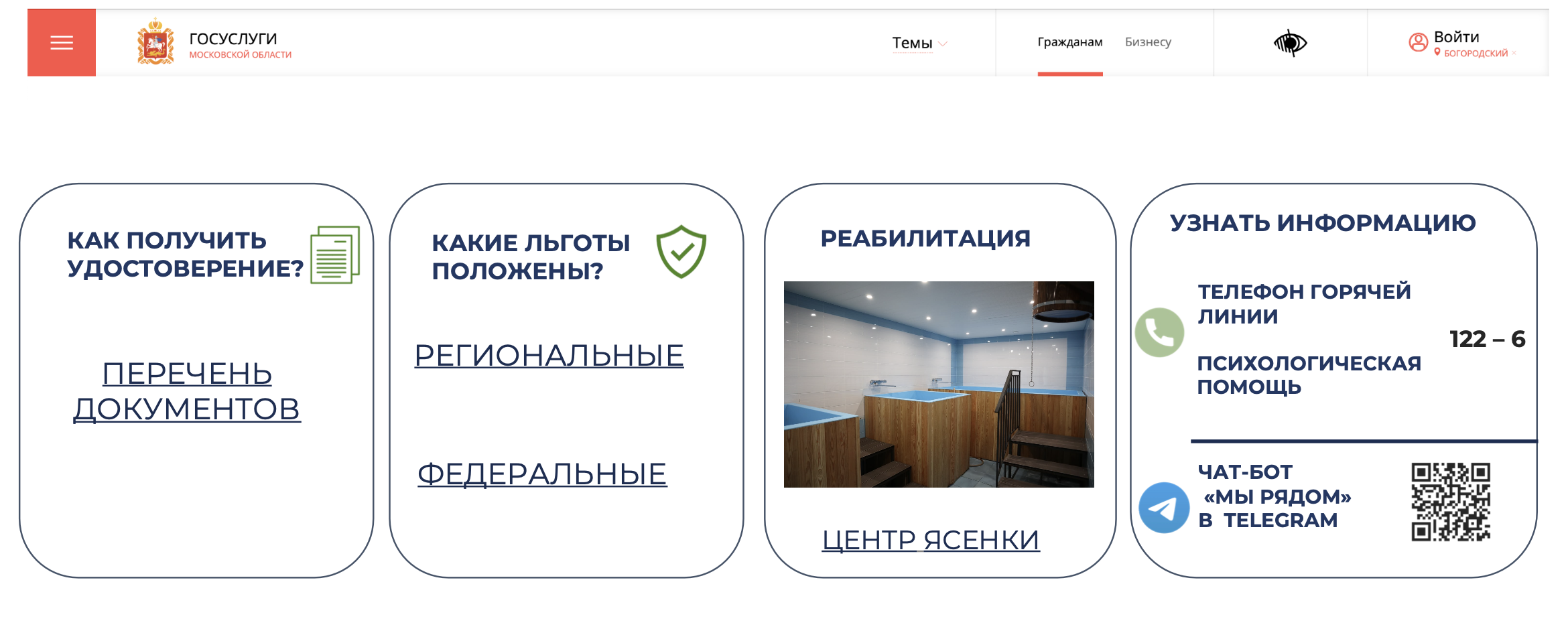 МЕРЫ СОЦИАЛЬНОЙ ПОДДЕРЖКИ
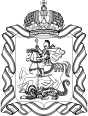 ПРАВИТЕЛЬСТВОМОСКОВСКОЙ ОБЛАСТИ
ДОПОЛНИТЕЛЬНОЕ ПРАВО НА:
ПЕРСОНАЛЬНЫЕ ПОМОЩНИКИ
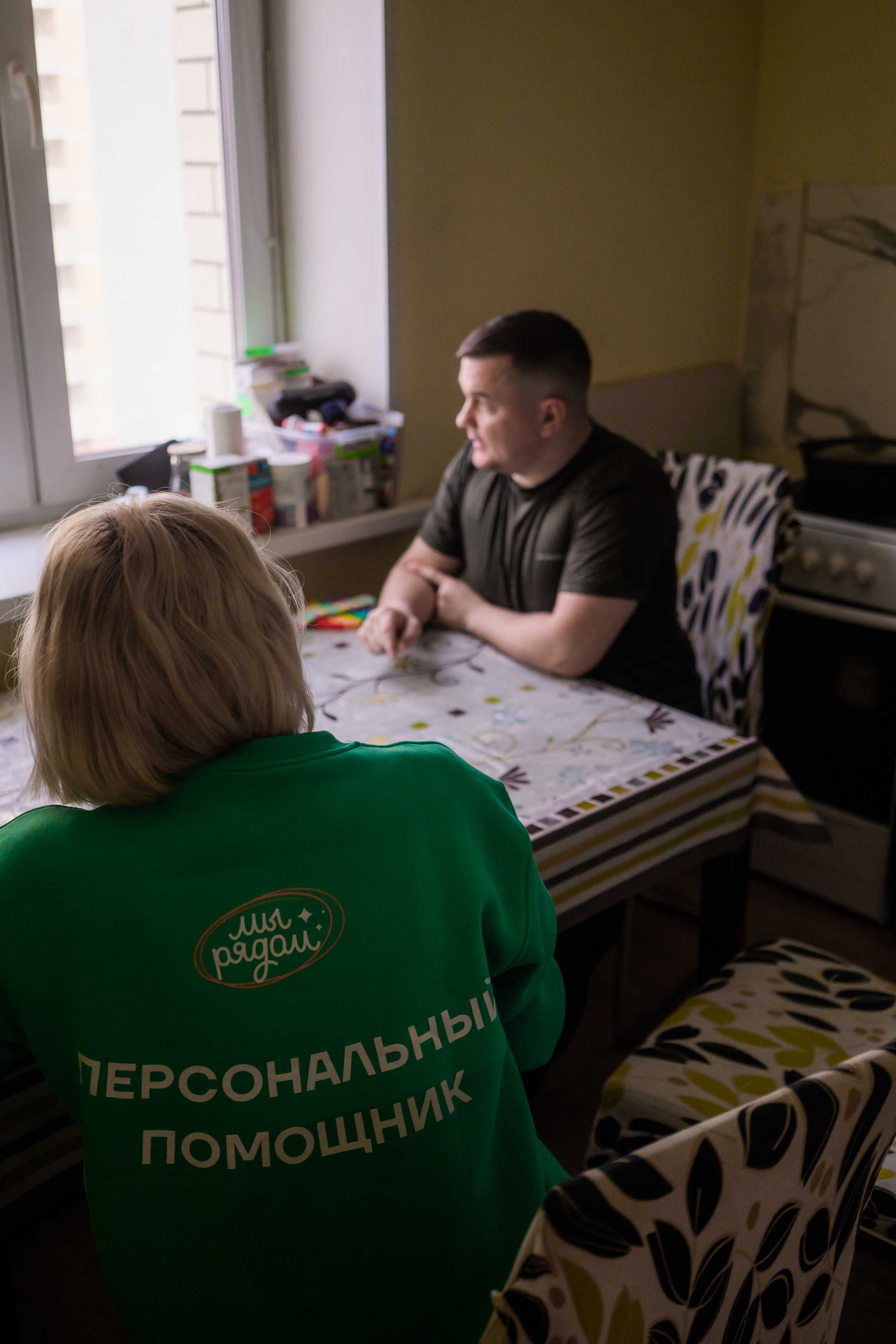 6
РЕАБИЛИТАЦИОННЫЙ ЦЕНТР «ЯСЕНКИ»
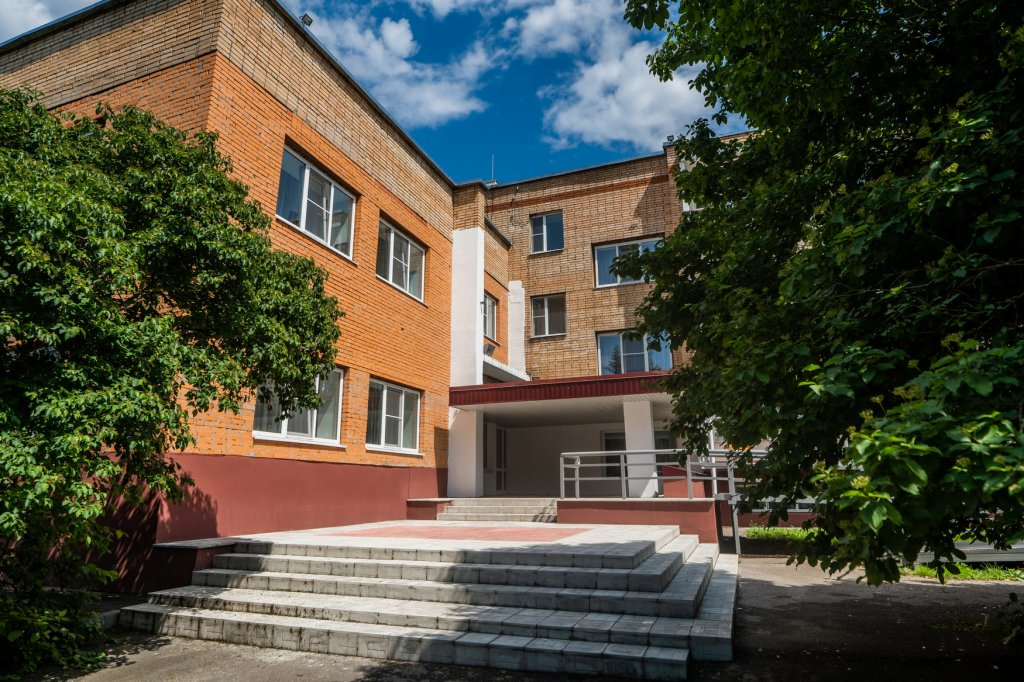 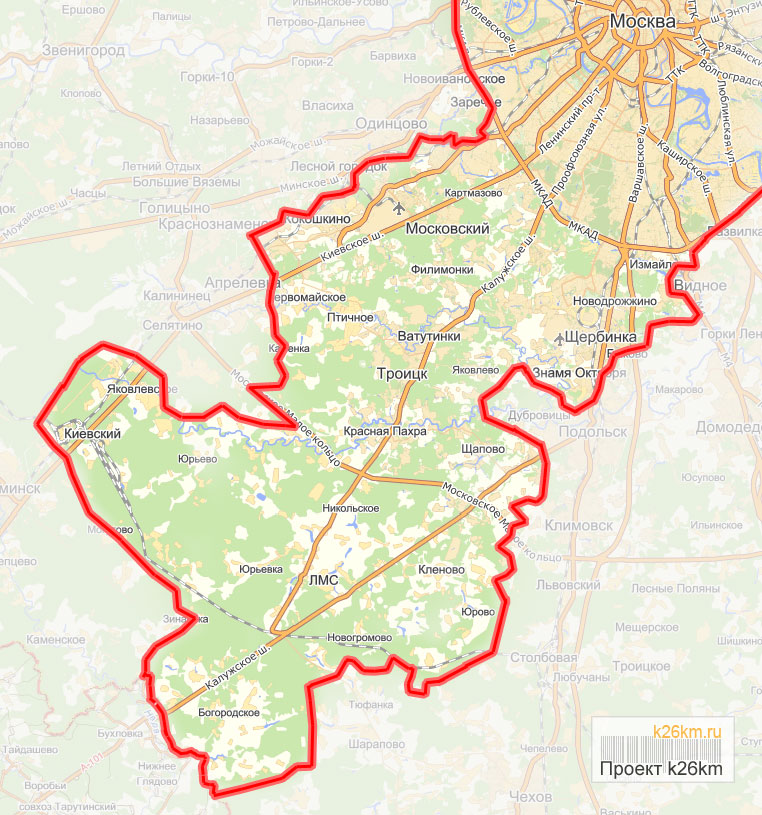 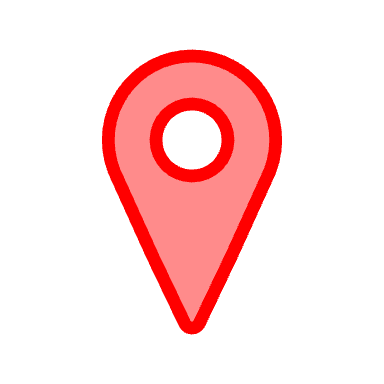 ПОСЕЛЕНИЕ ВОРОНОВСКОЕ, Д. ЯСЕНКИ
7
РЕАБИЛИТАЦИОННЫЙ ЦЕНТР «ЯСЕНКИ»
8
РАЗВИТИЕ ЦЕНТРА «ЯСЕНКИ»
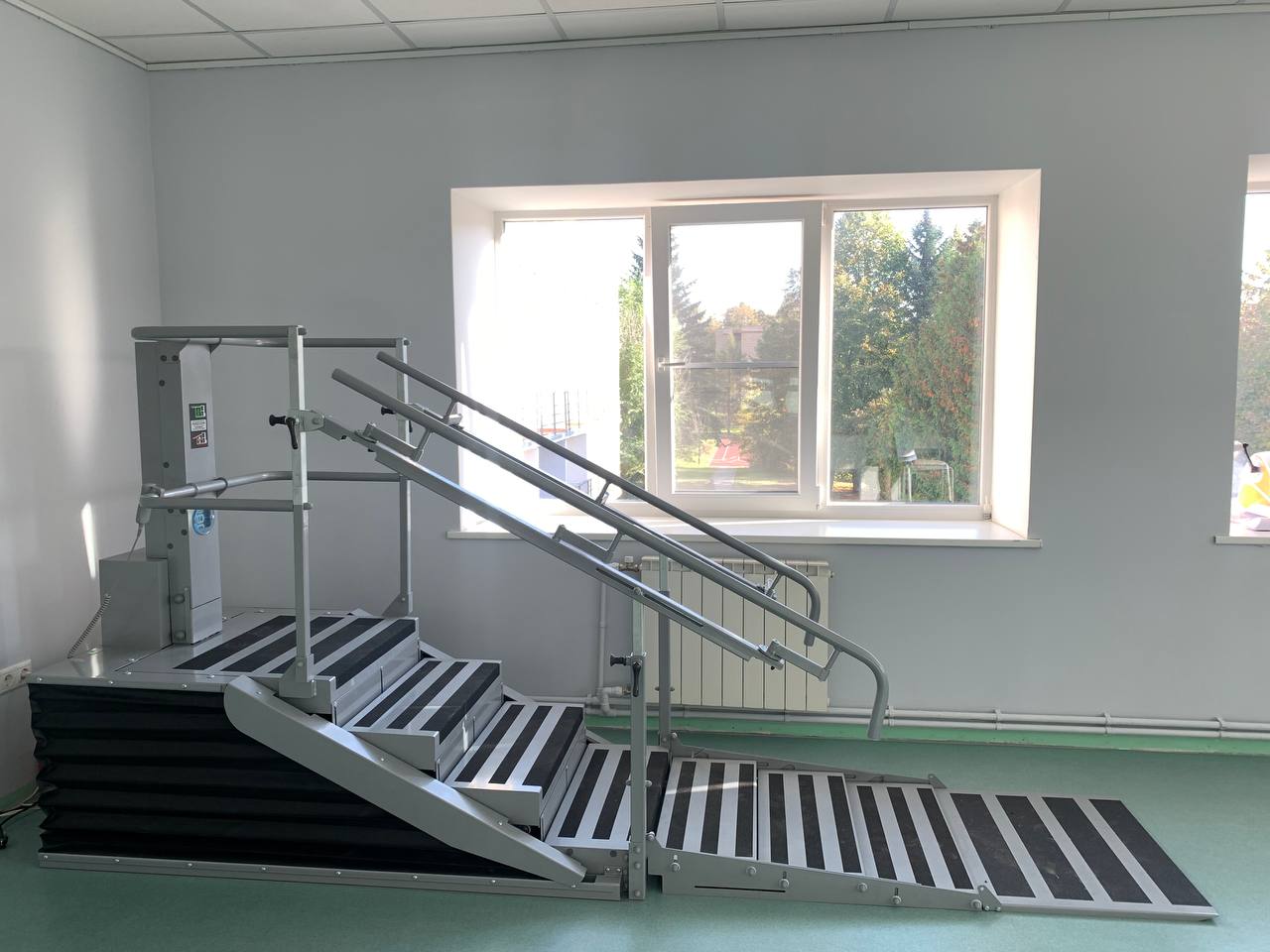 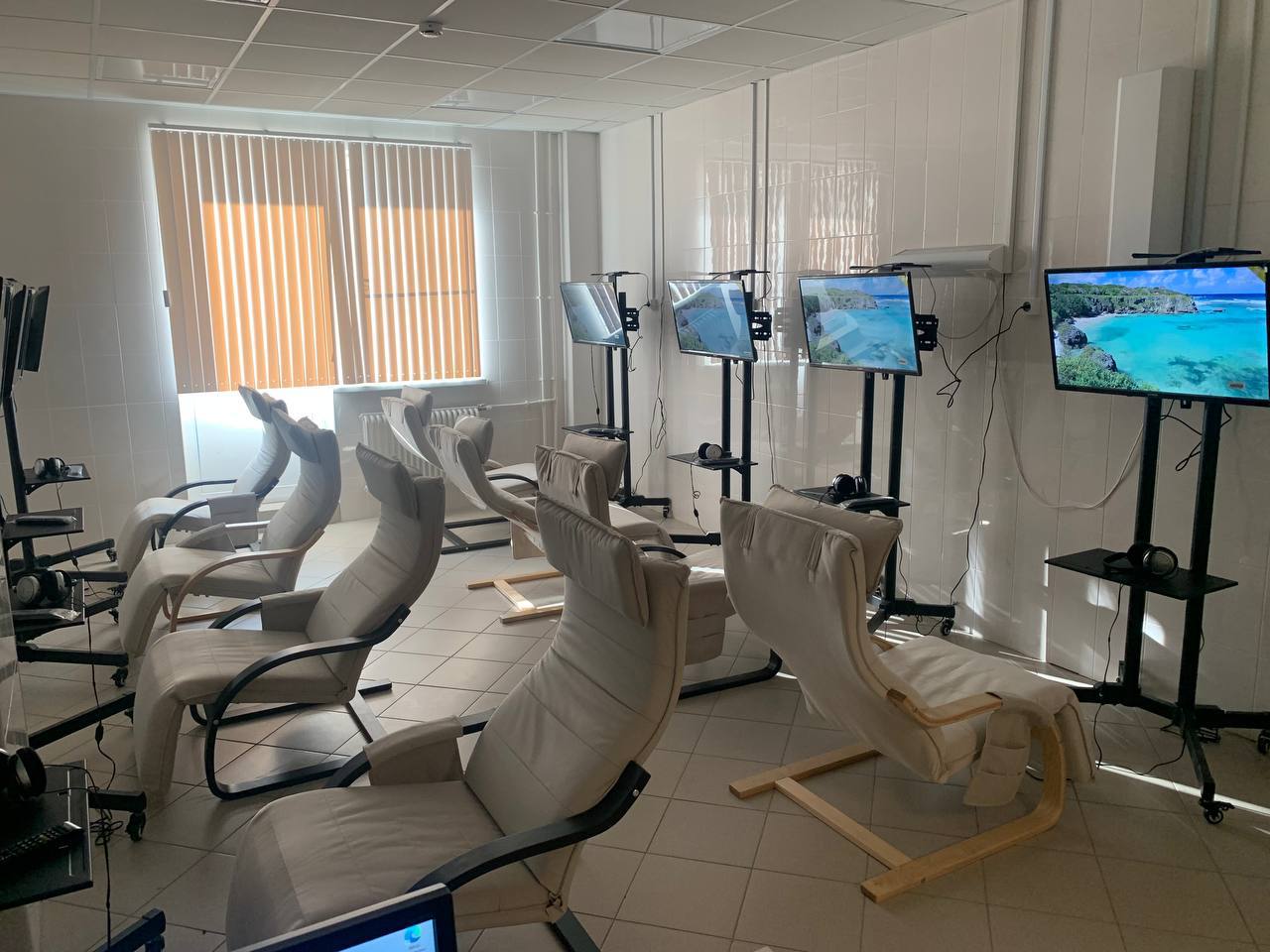 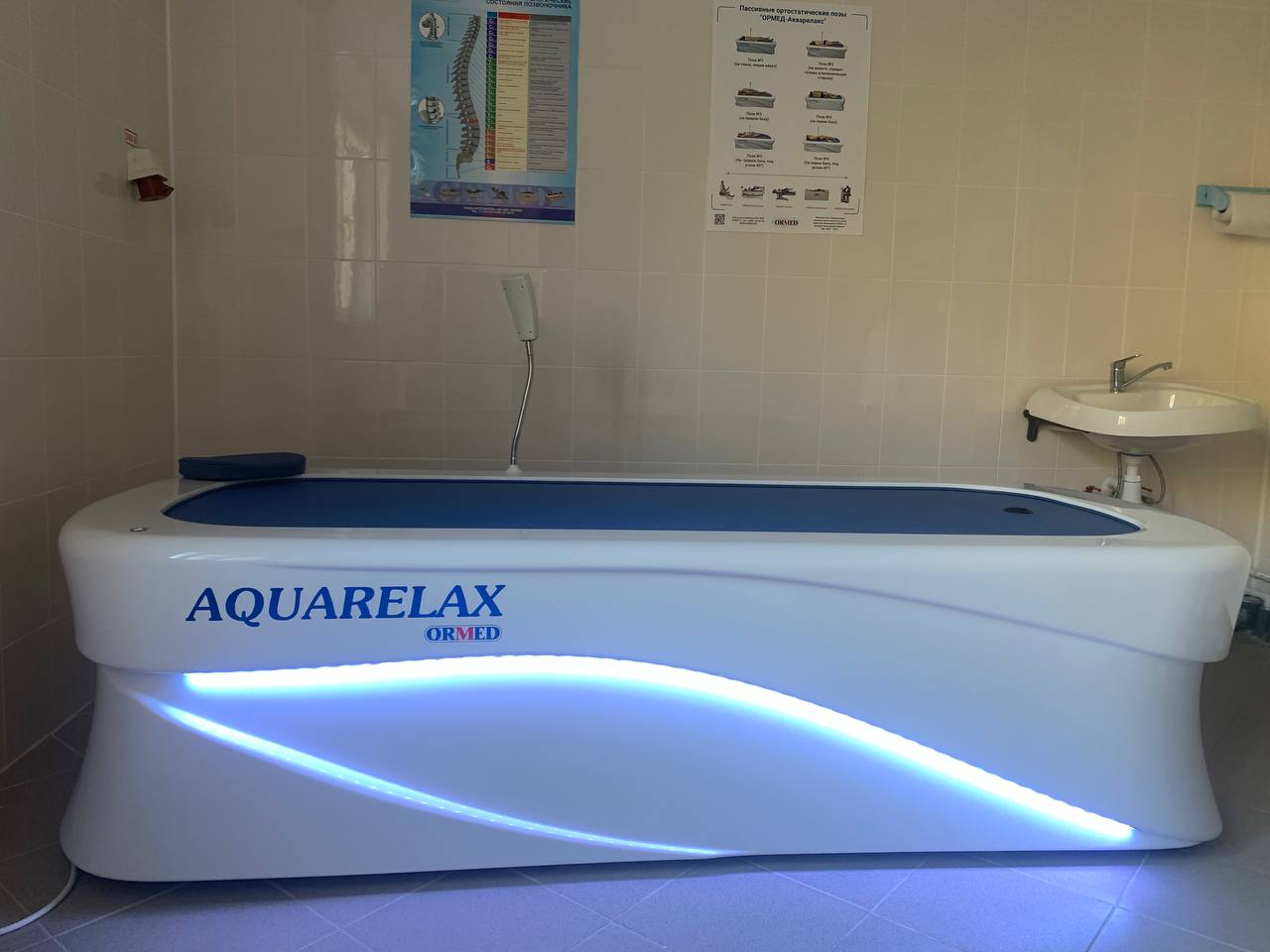 Акварелакс
Тренажер с электроприводом «Лестница»
ПРАК-терапия
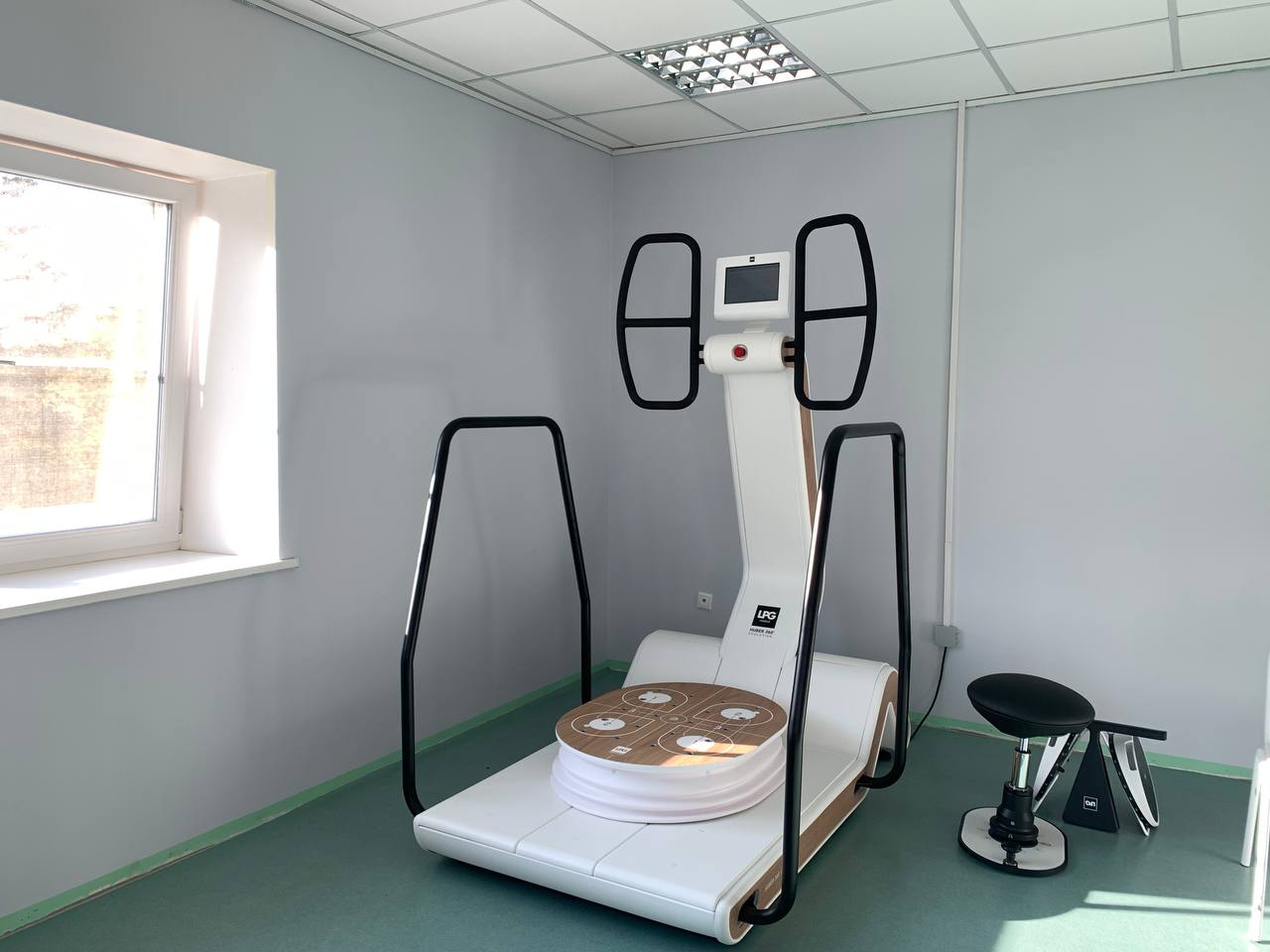 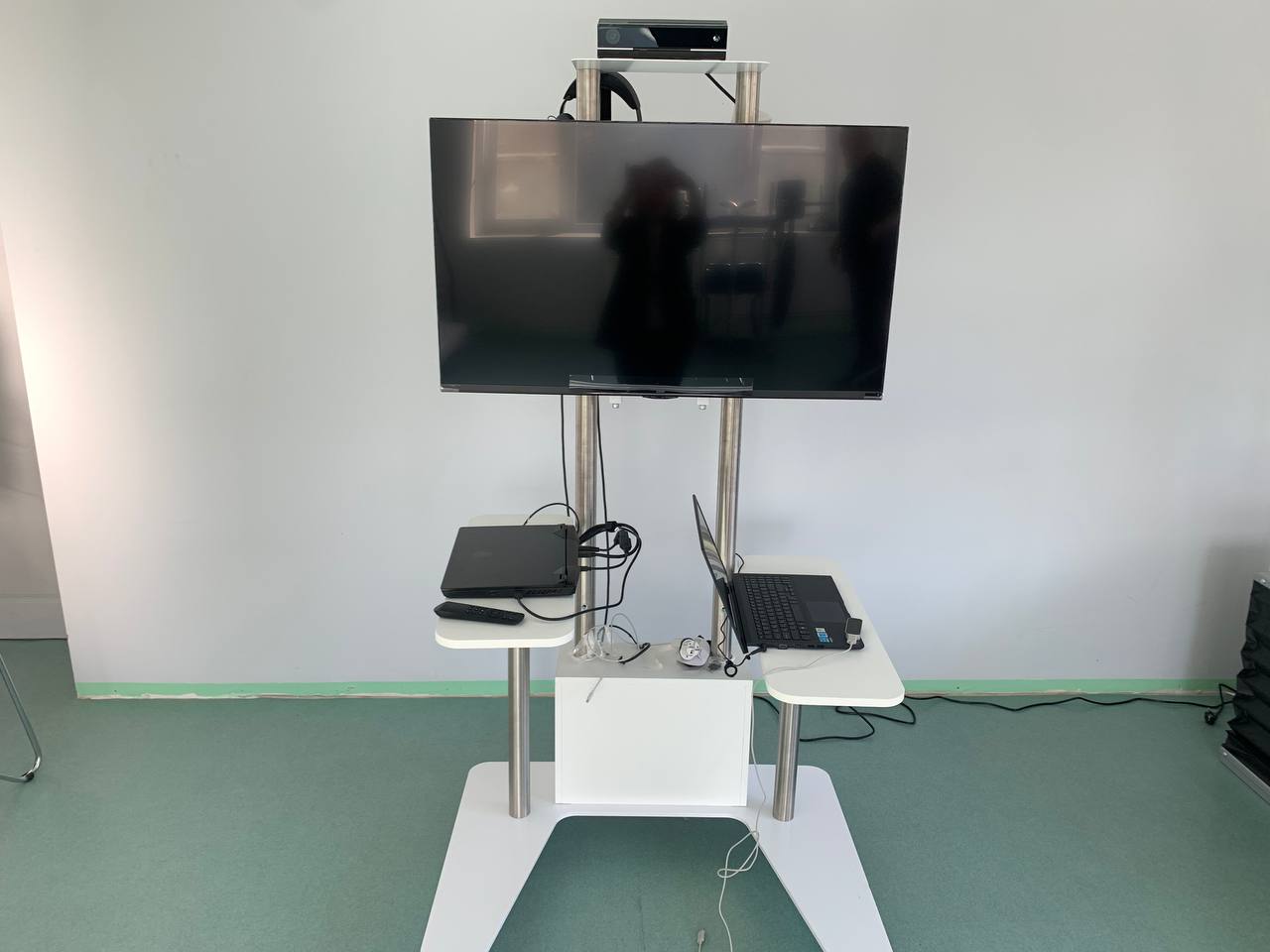 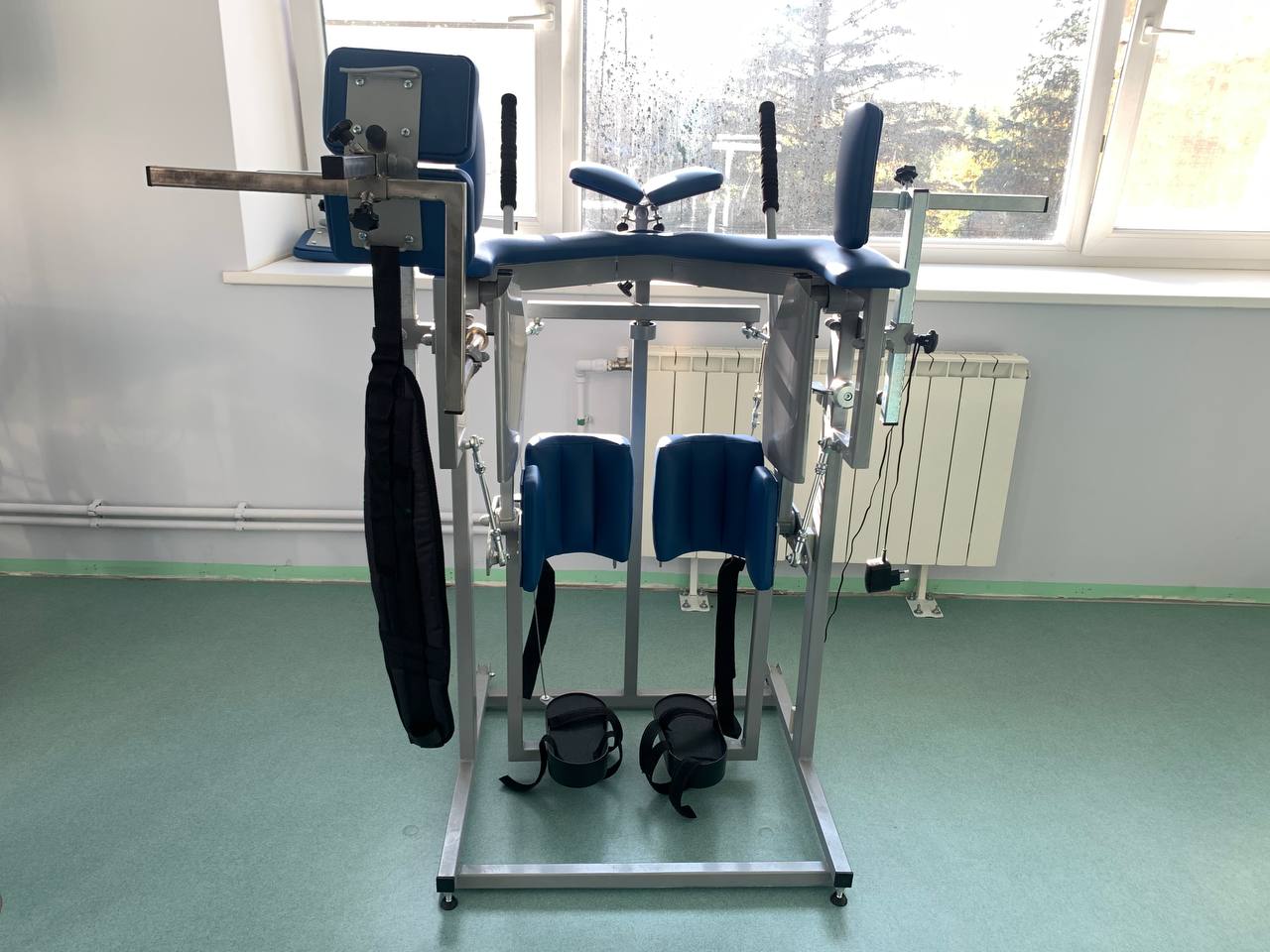 Стабилоплатформа Хубер 360
Мультимедийный комплекс «Девирта»
Имитрон
9
РАЗВИТИЕ ЦЕНТРА «ЯСЕНКИ»
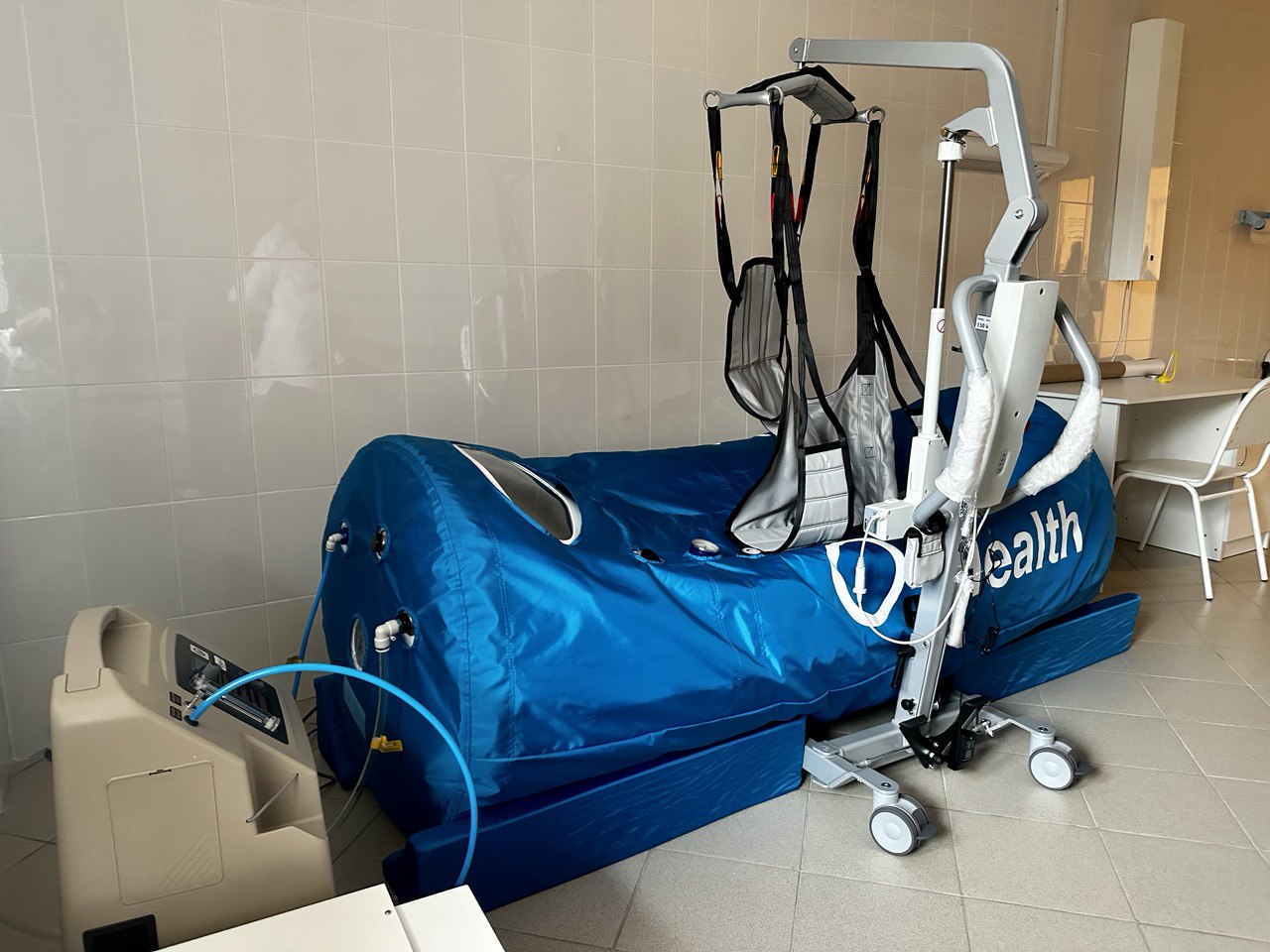 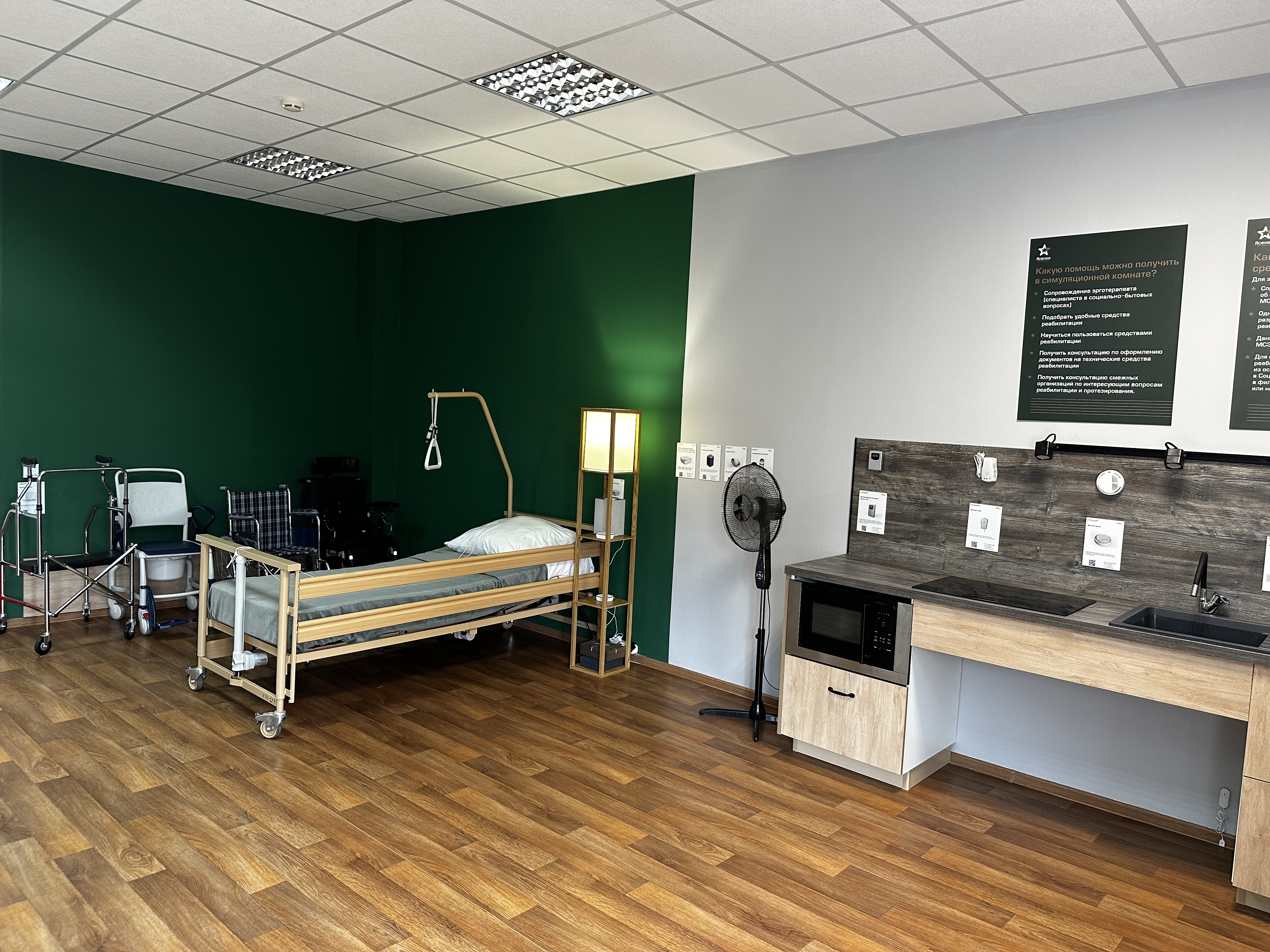 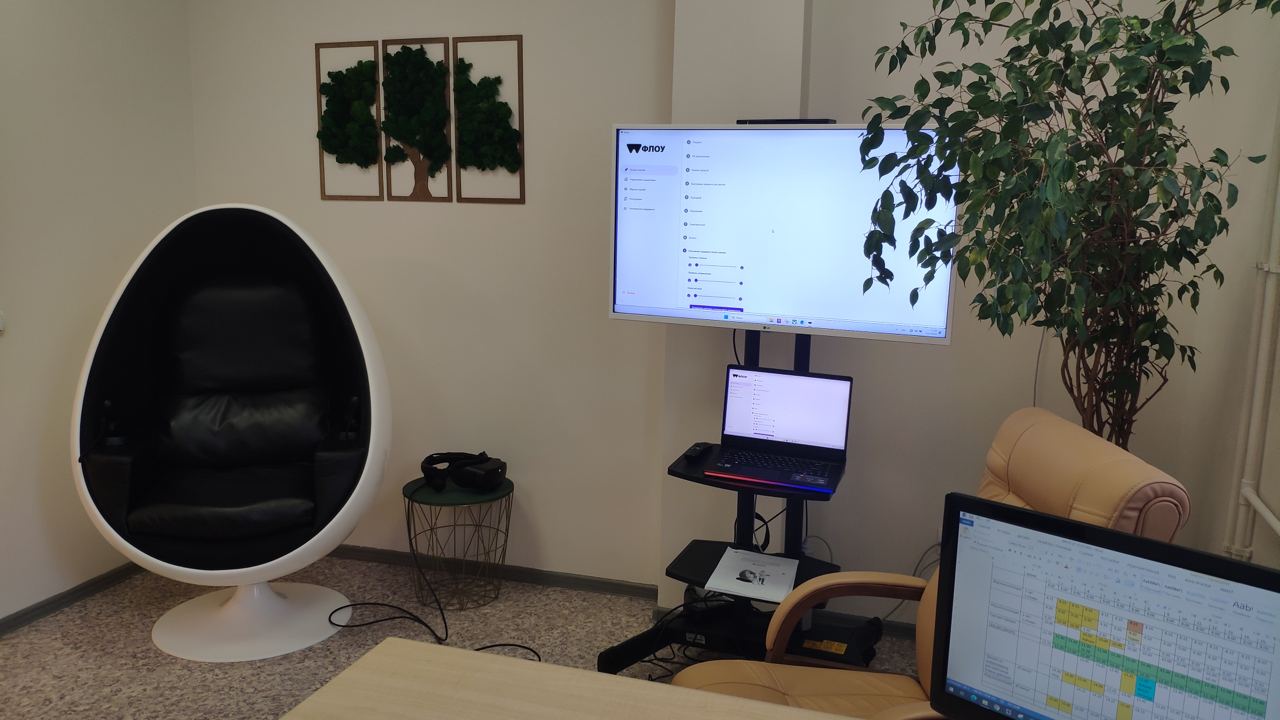 Симуляционная комната
Барокамеры
Психолог
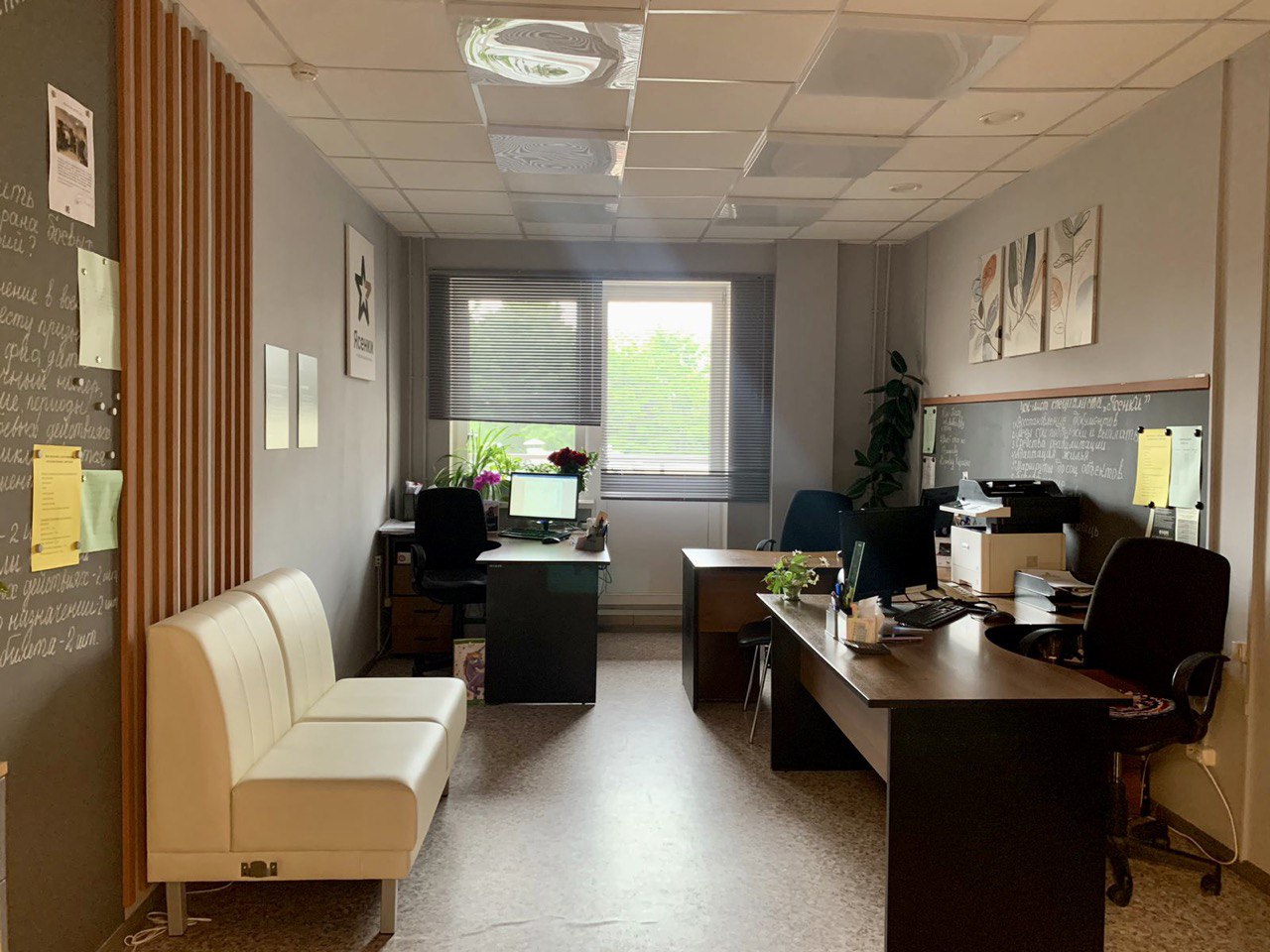 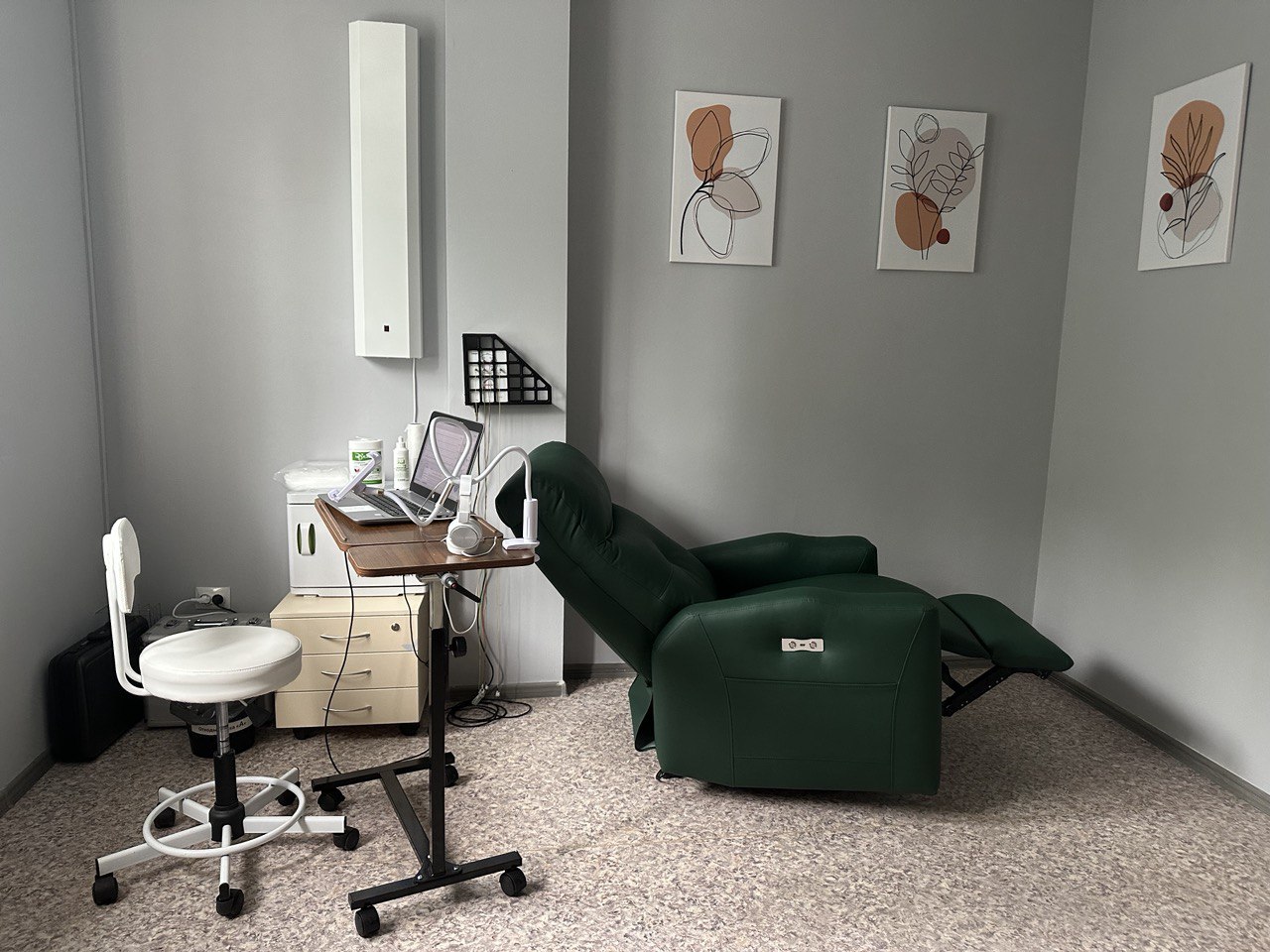 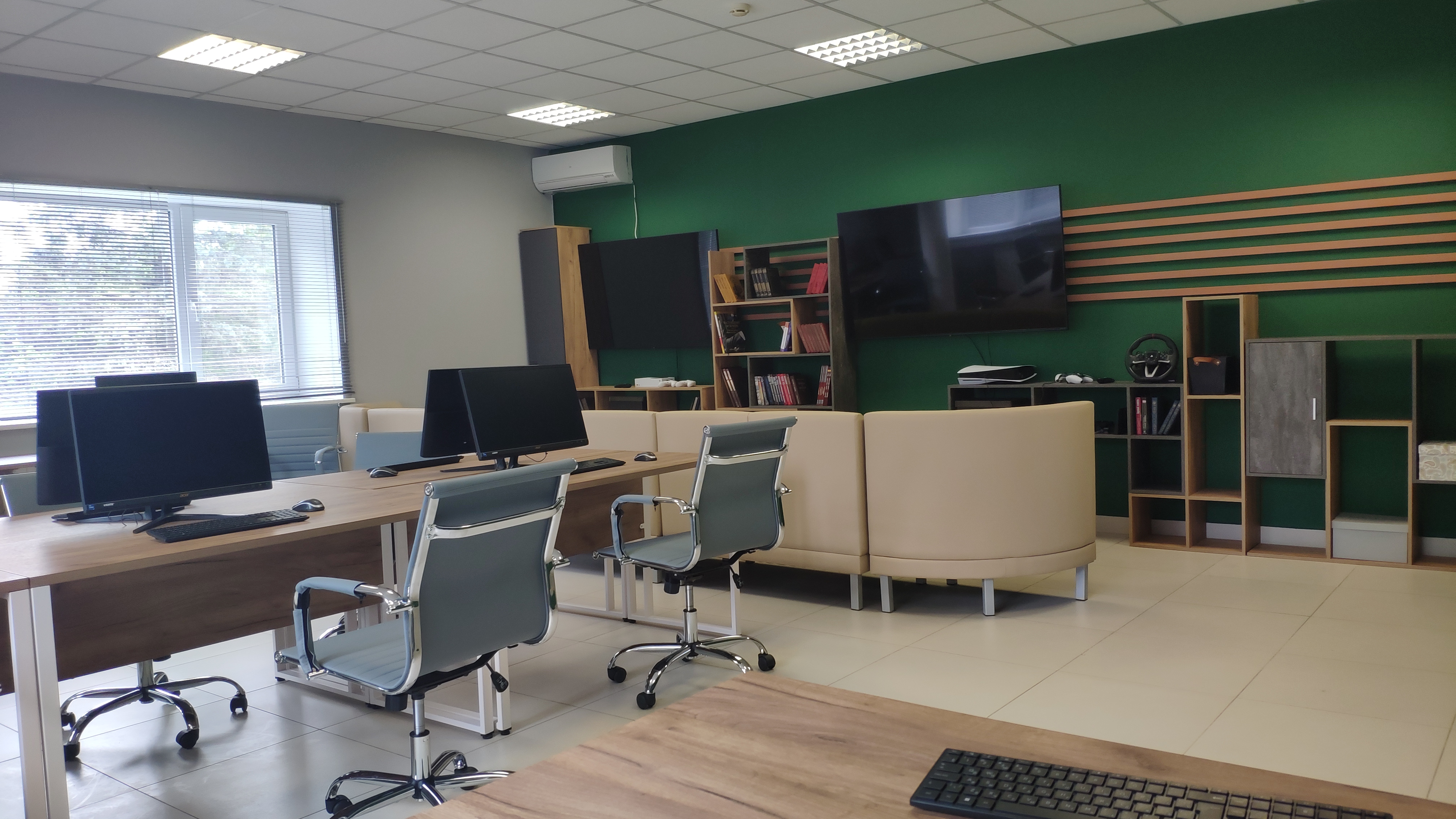 Компьютерный класс
Социальная служба
БАК-терапия
10
ПРОГРАММА РЕАБИЛИТАЦИИ В ЦЕНТРЕ «ЯСЕНКИ»
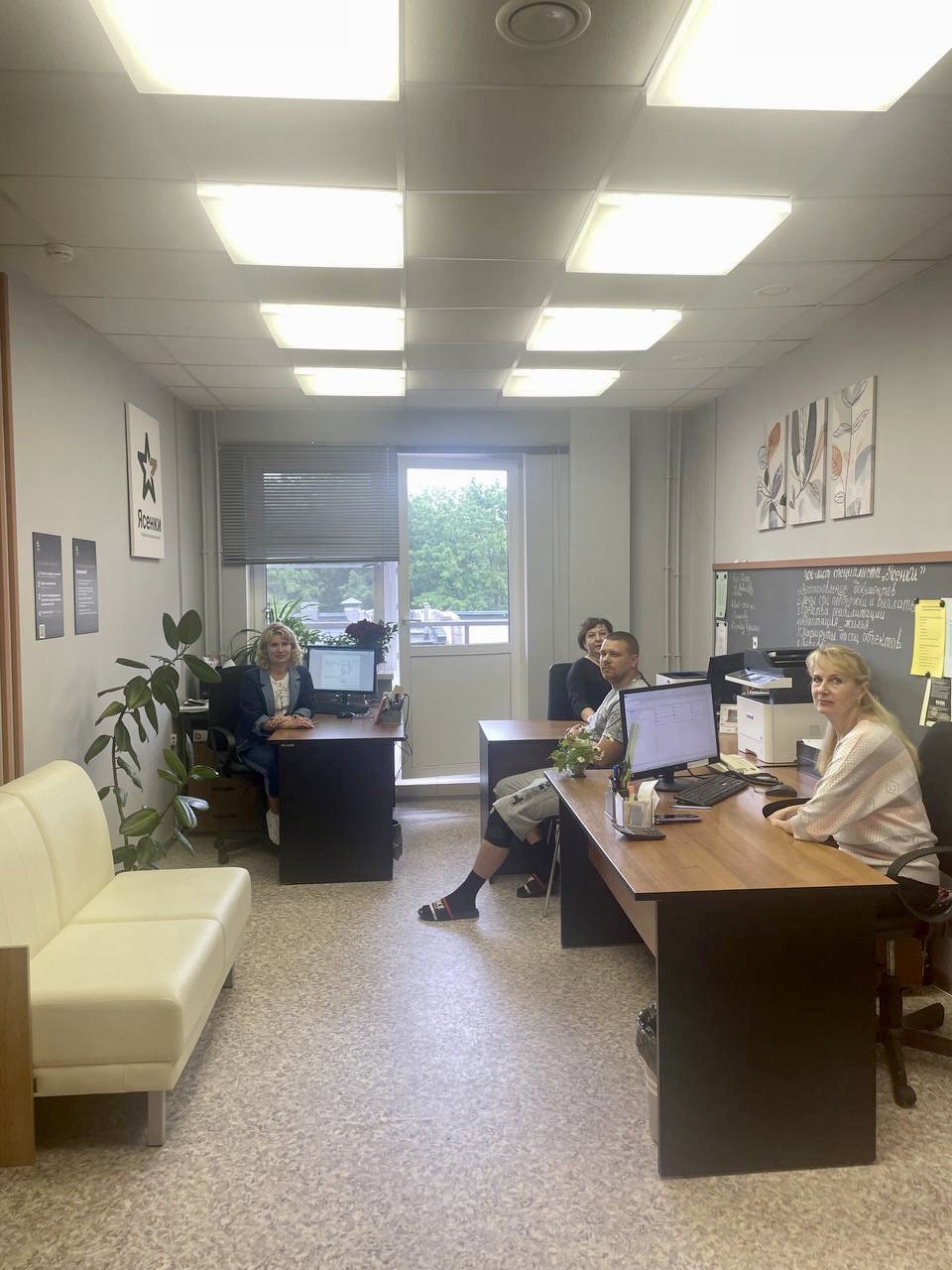 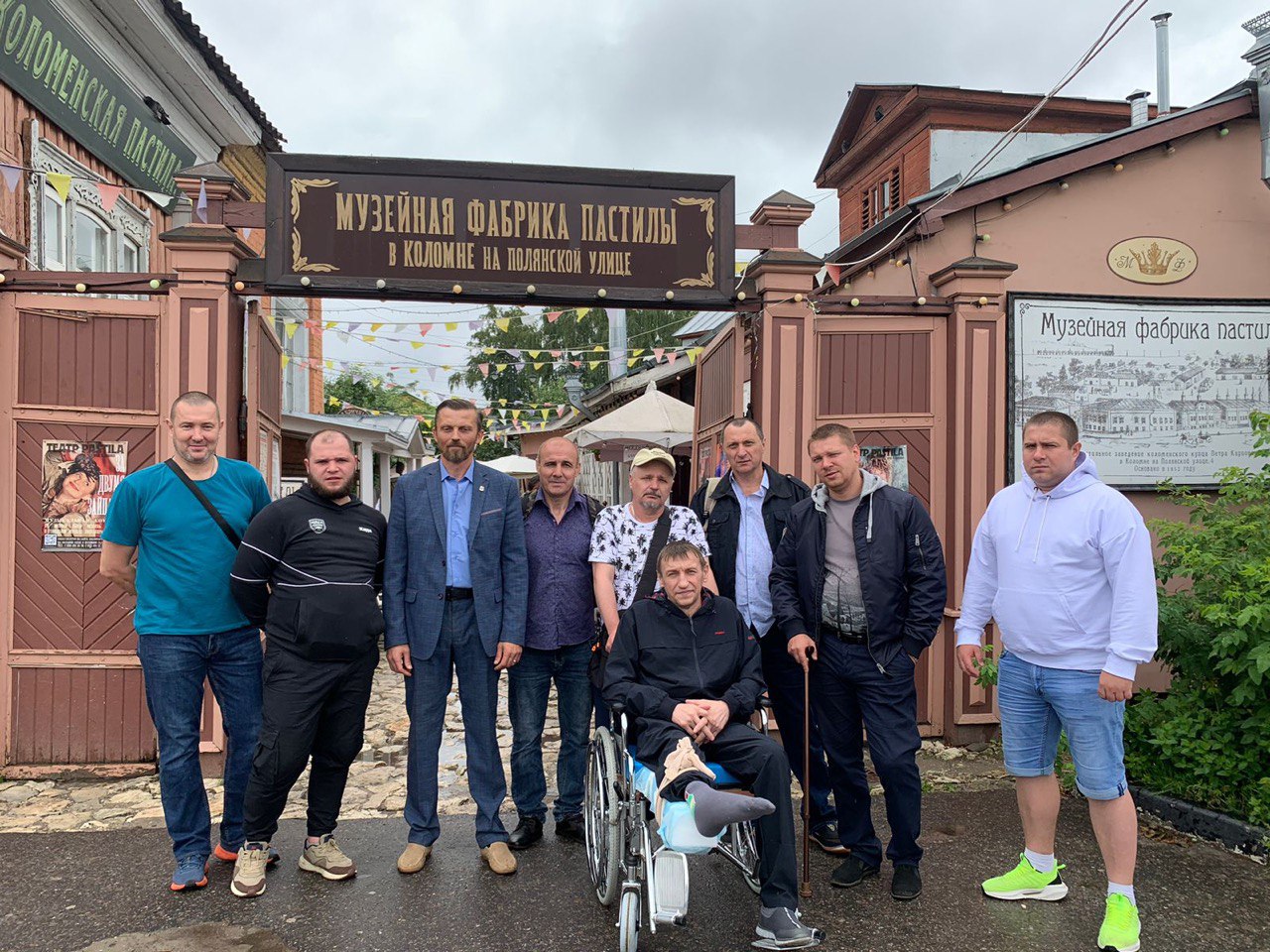 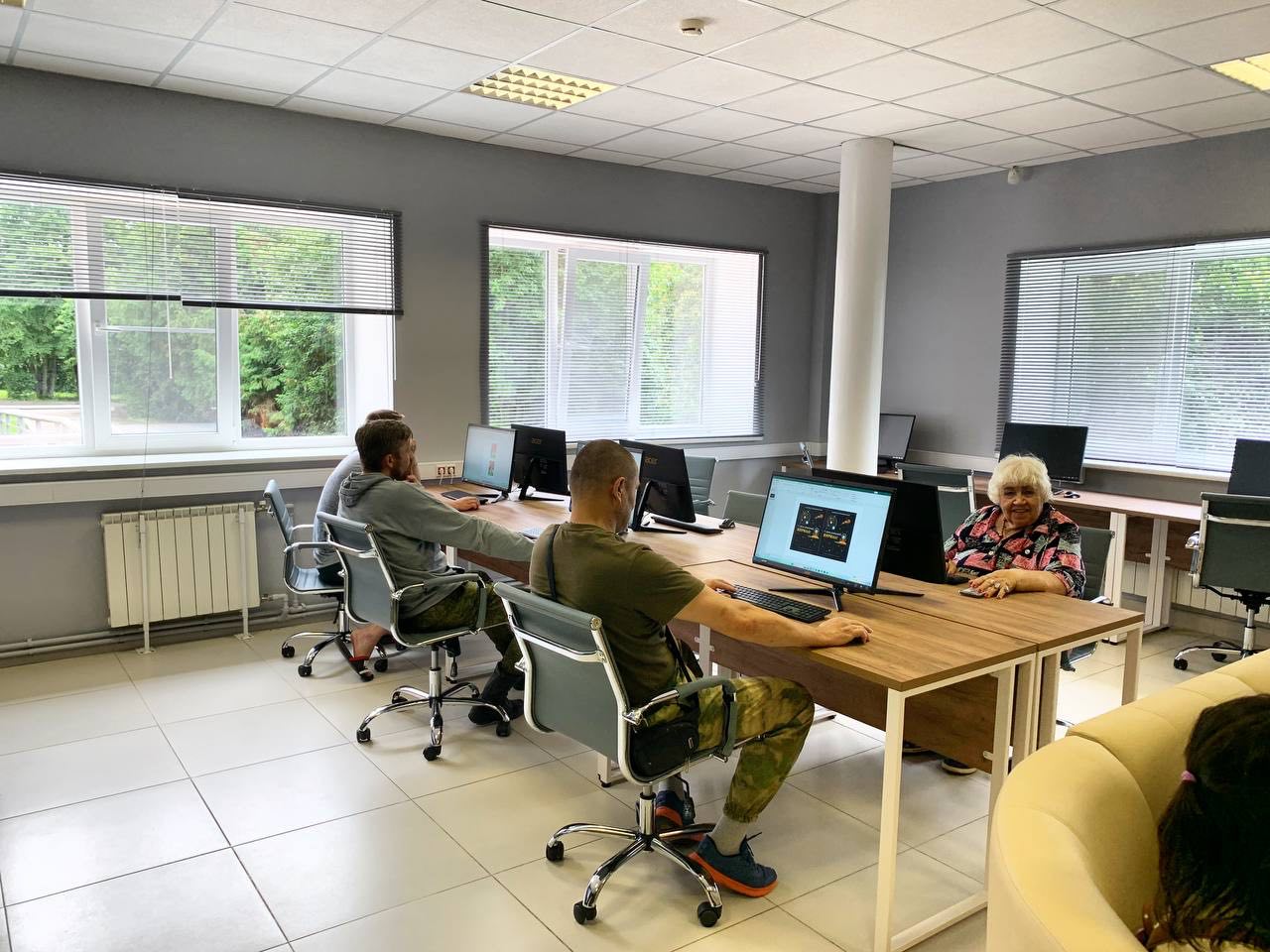 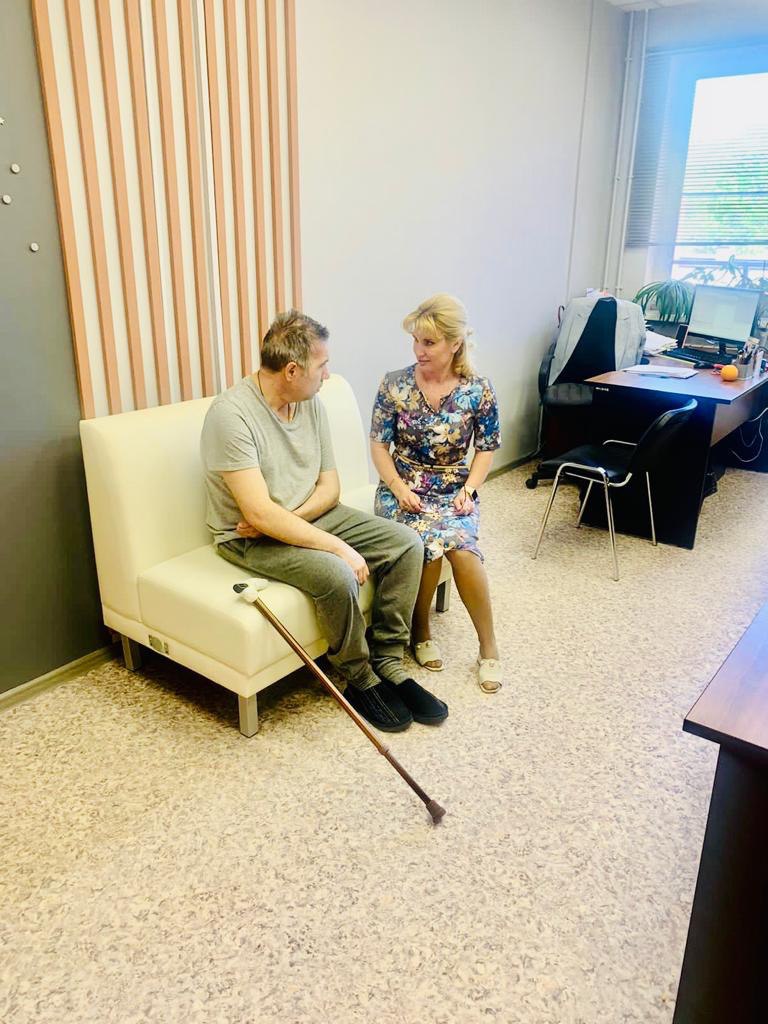 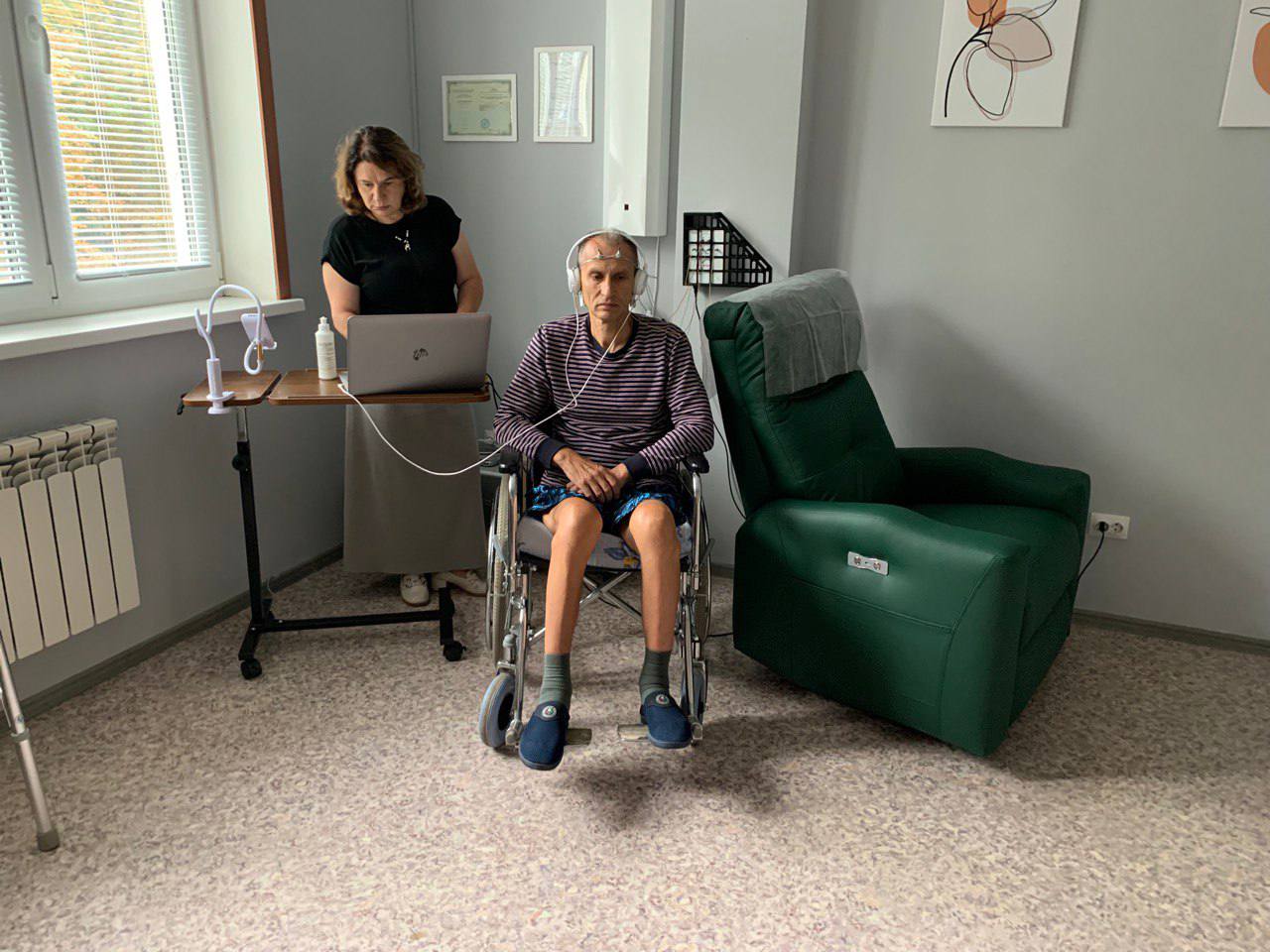 11